2010 жылғы 
түлектер
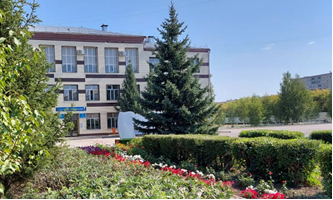 2010 жылы- 41 түлек аяқтады
Түлектер  тізімі:
21. Озат Өсиет
22. Мукушев Асхат
23. Смағұл  Наурызбай
24. Кенжебаев Асхат
25. Тутенов Сейлхан
26. Умиртаев Азамат
27. Сабыр Азат
28. Бектасова Жанна
29. Буржукова Айдана
30. Жеңіс Саяхат
31. Кабдуали Алмас
32. Баймоллин Бекжан
33. Мырзағали Арман
34. Кенесова Дина
35. Тайбасарова Асыл
36. Сексембаева Кымбат
37. Айдарханова Асем
38. Алпысбаев Бимырза
39. Арыкова Назгуль
40. Назыров Сакен
41. Габдулин Алдияр
Аусат Сағди
Айтуарова Акслу
Ахмет Ақнұр
Әлібекқызы Айдана
Беспай Ақжол
Досымбекова Айгерім
Озат Ақниет
Есенбекова Акбота
Каримжан Адильбек
Кабдрашитов Жамбыл
Мусипов Ерлан
Өміржан Алмат
Рыспеков Азамат
Сембаева Дана
Султанова Саида
Турикулов Акан
Уахитова Лайля
Шарипова Асель
Шугаюпов Канат
Даиров Амантай
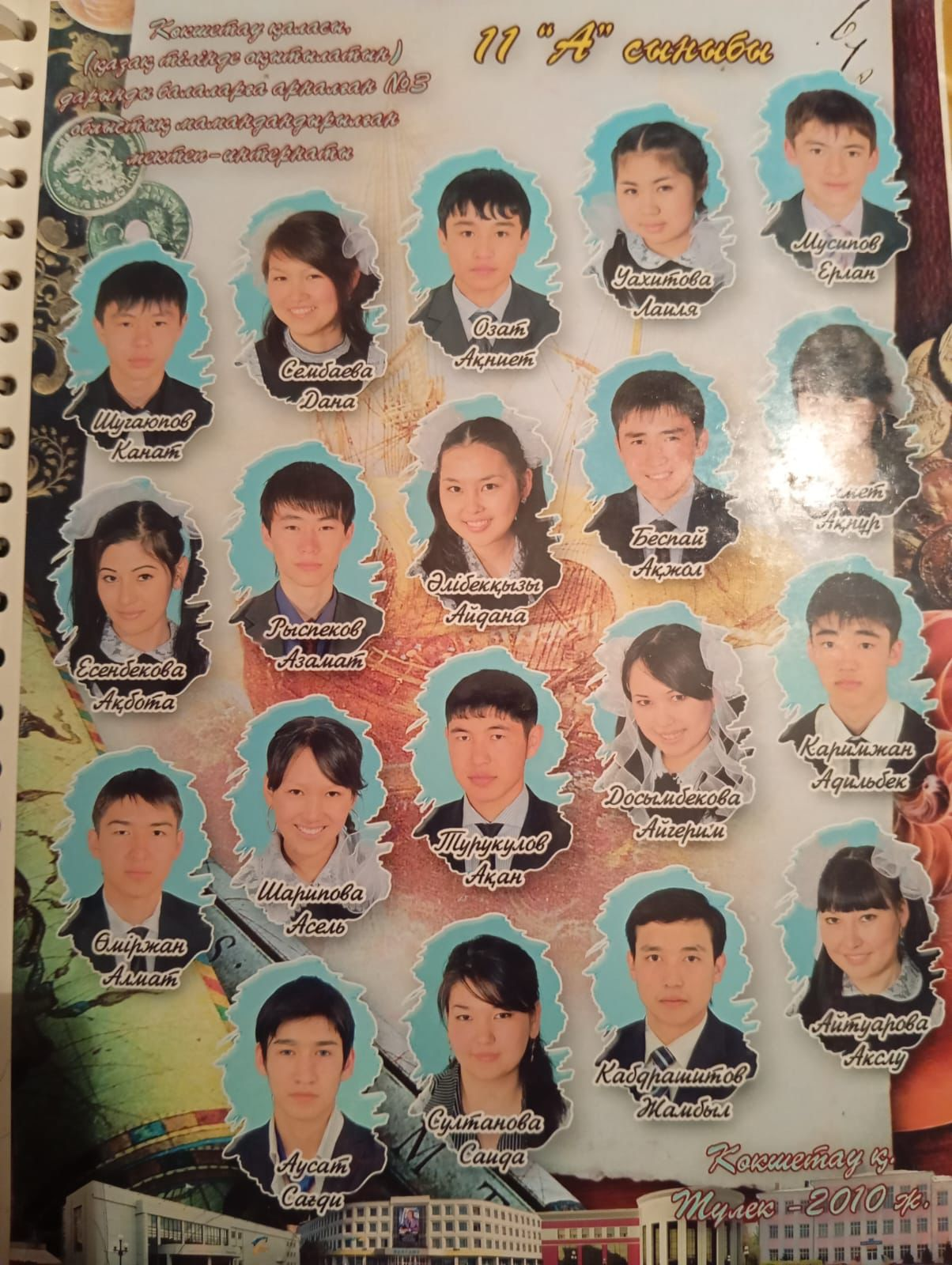 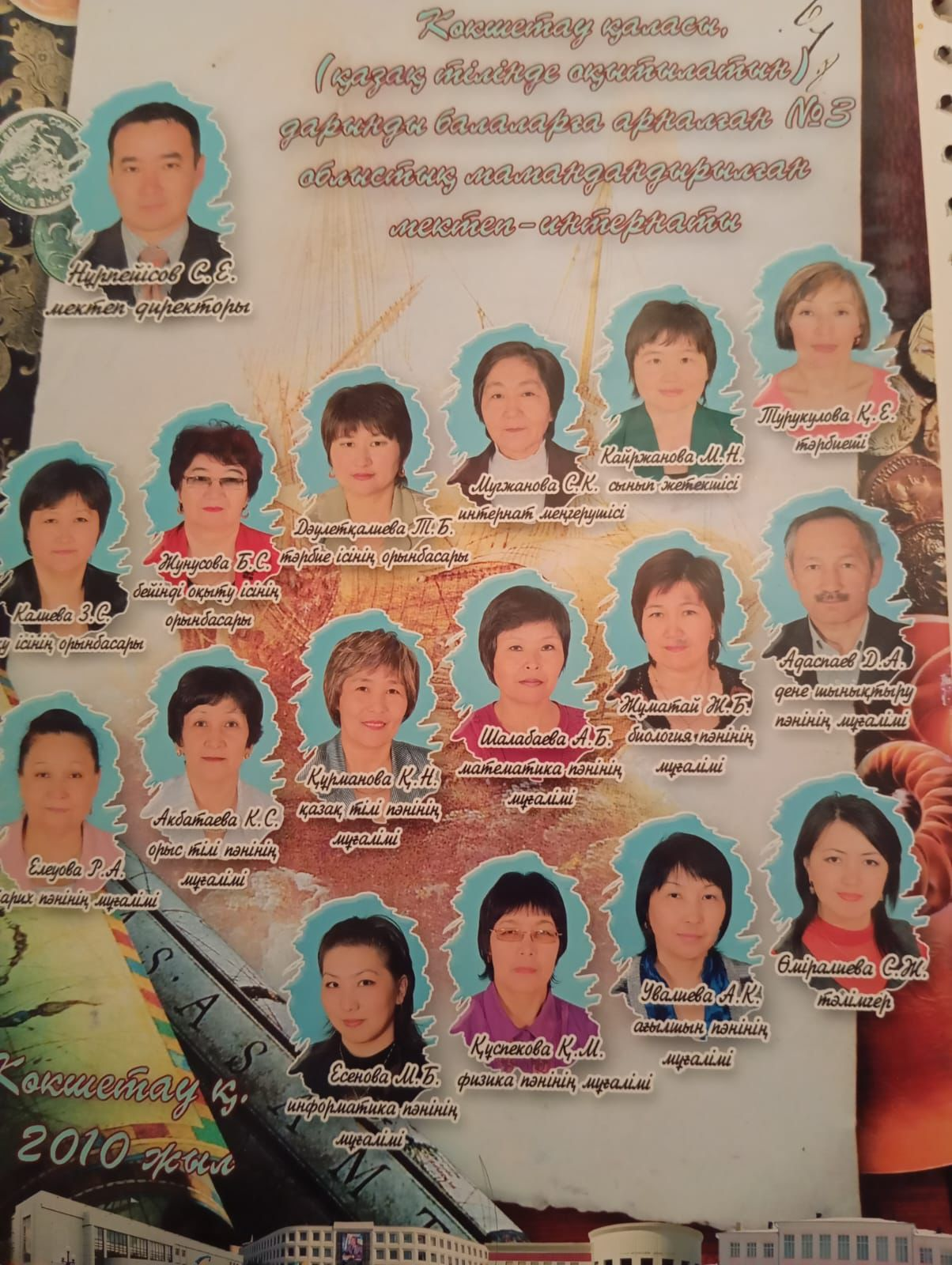 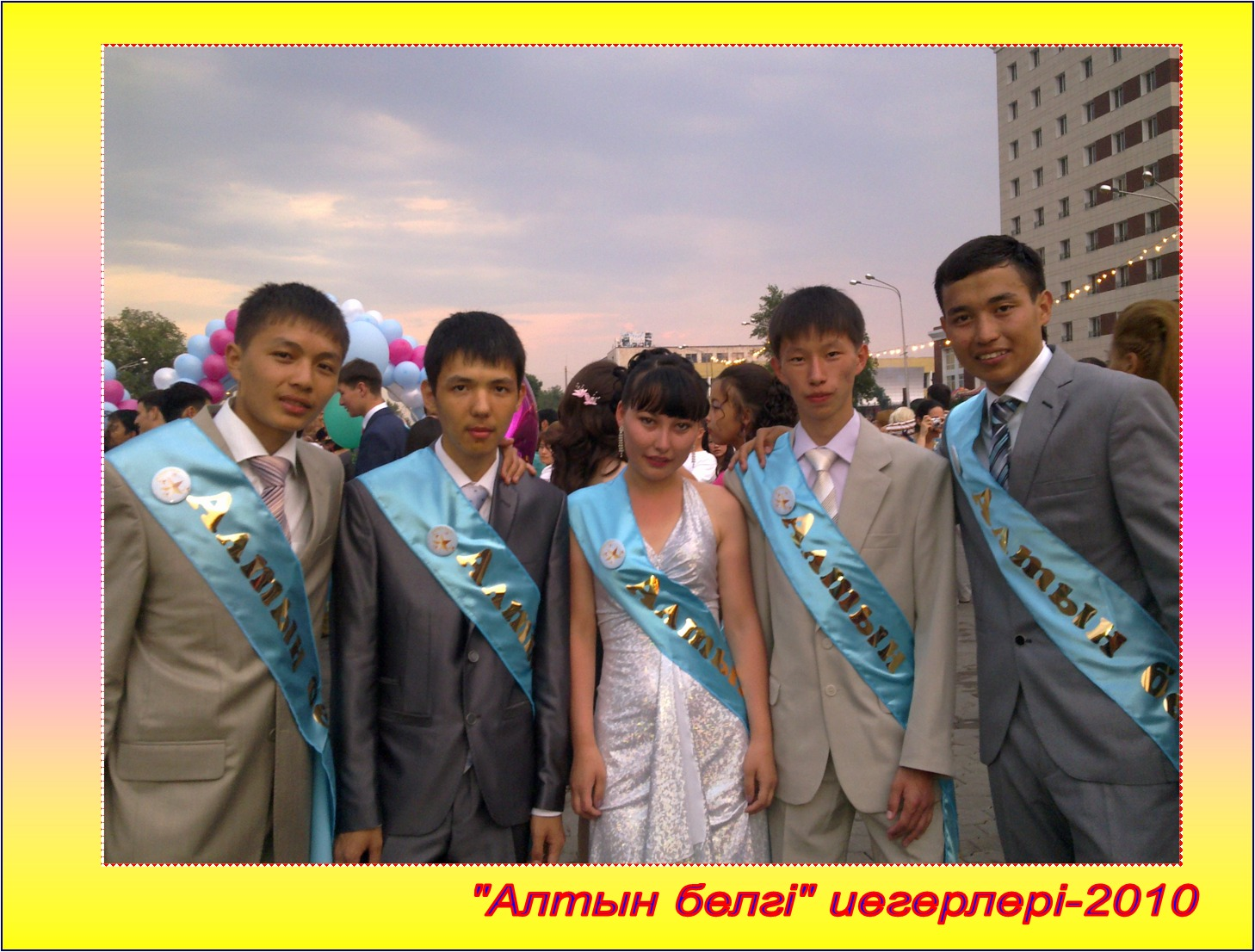 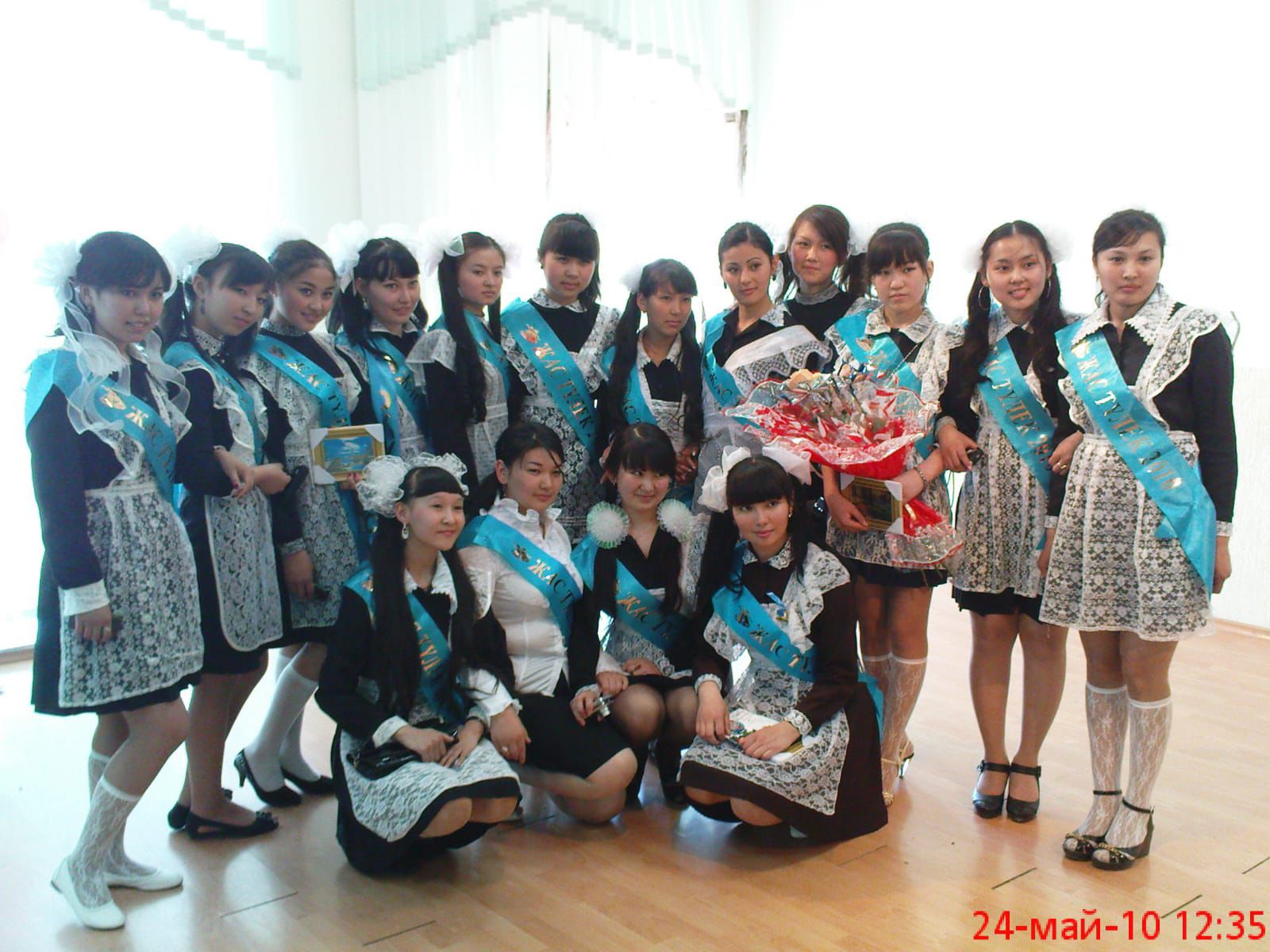 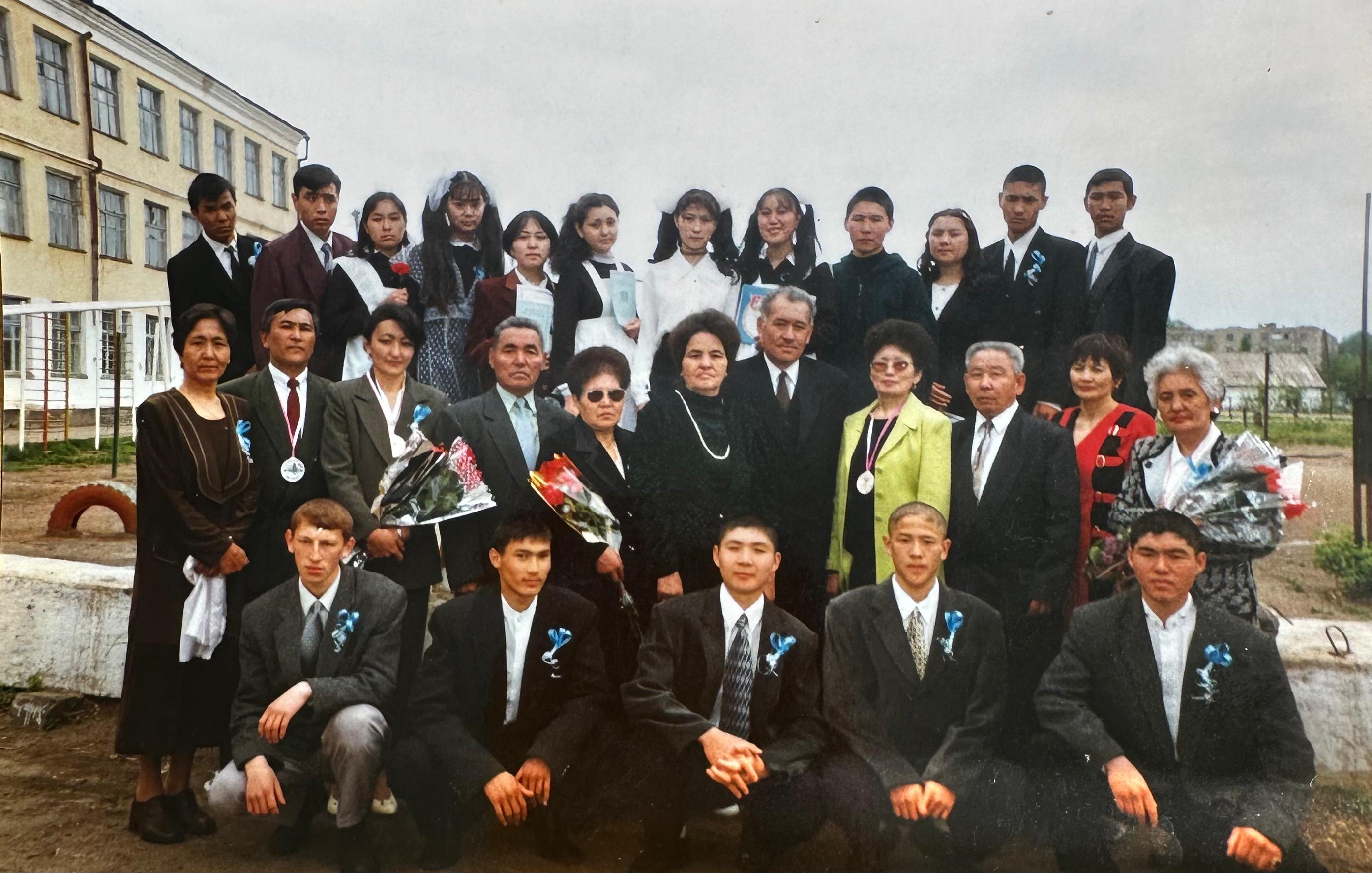 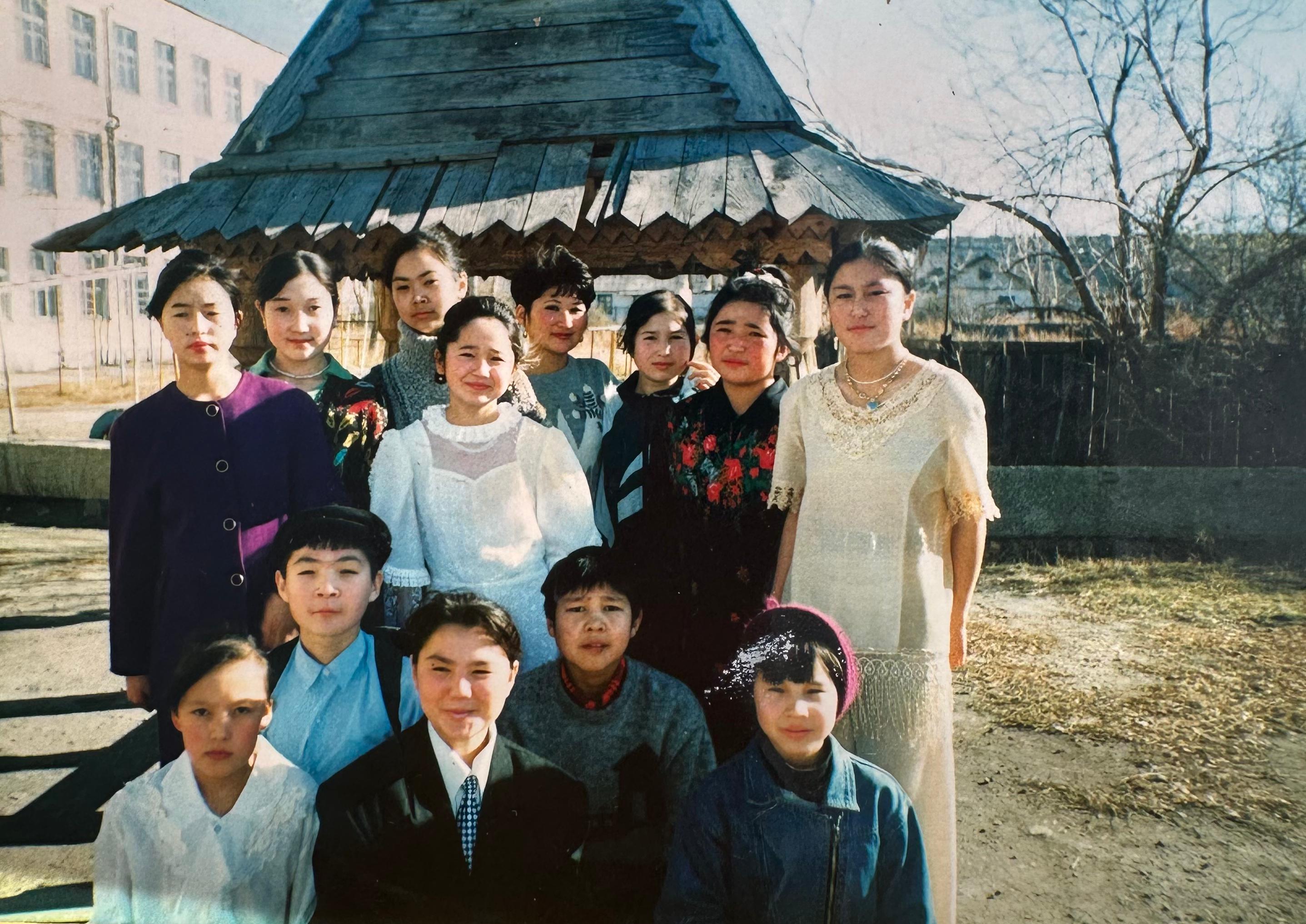 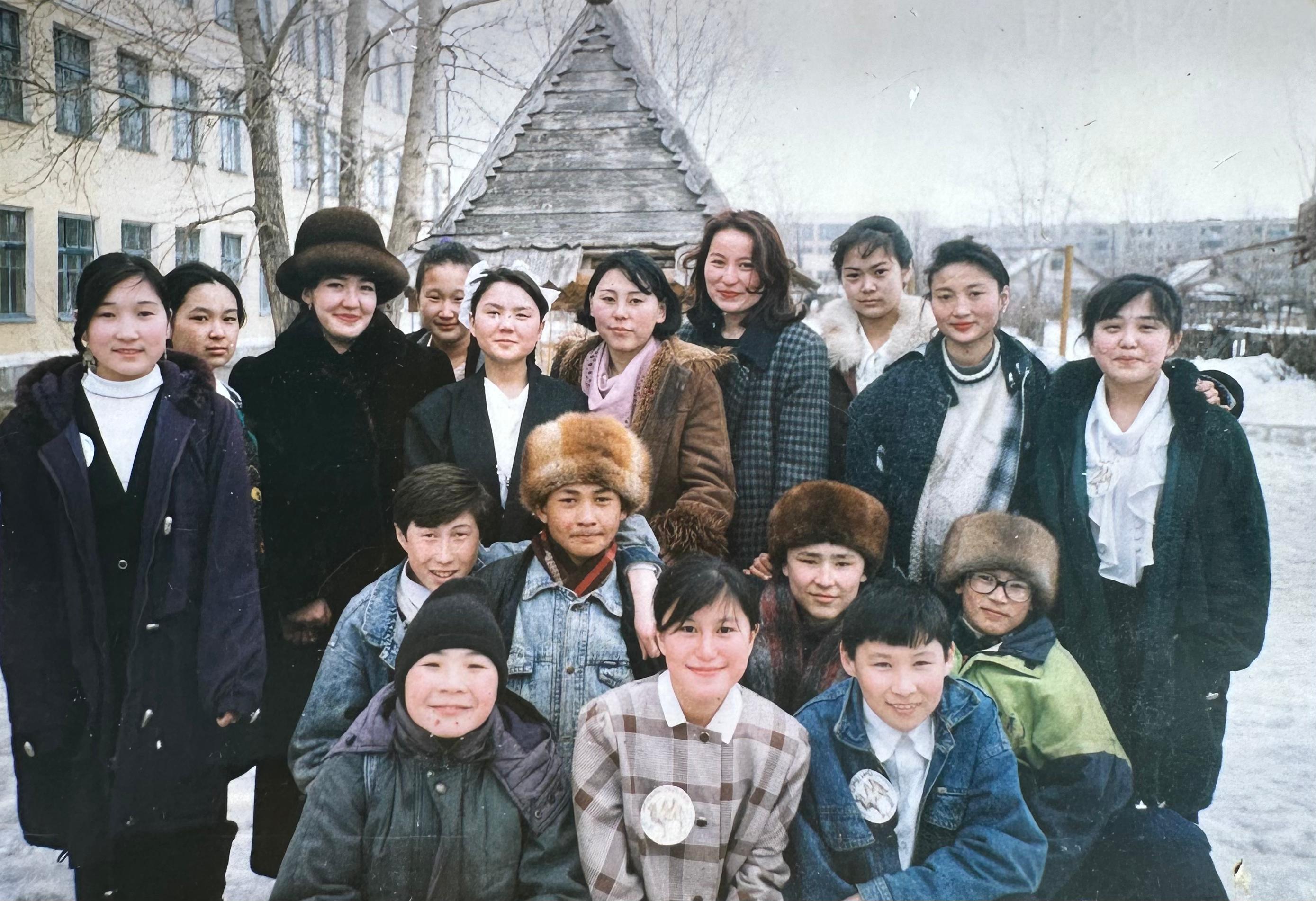 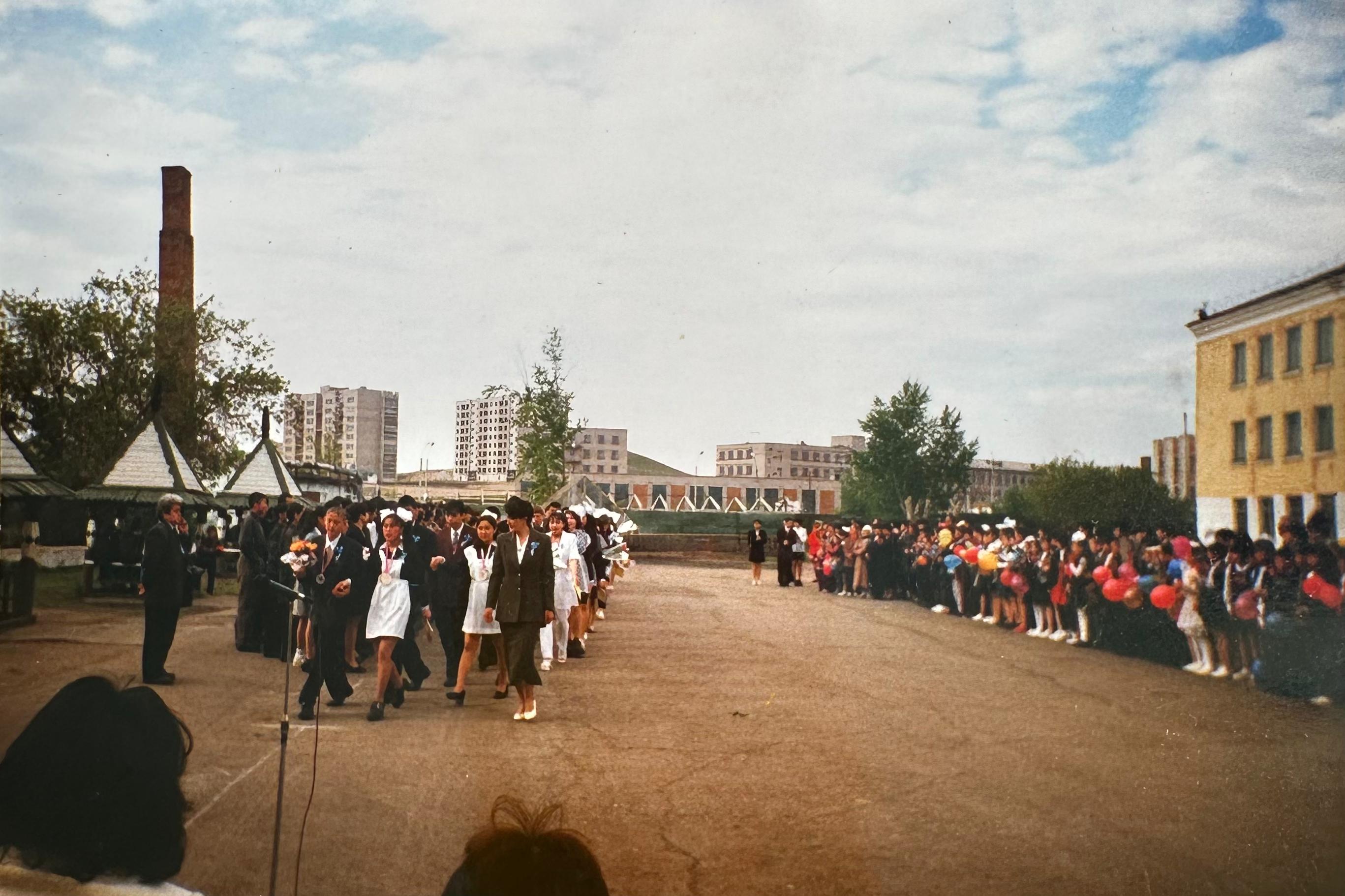 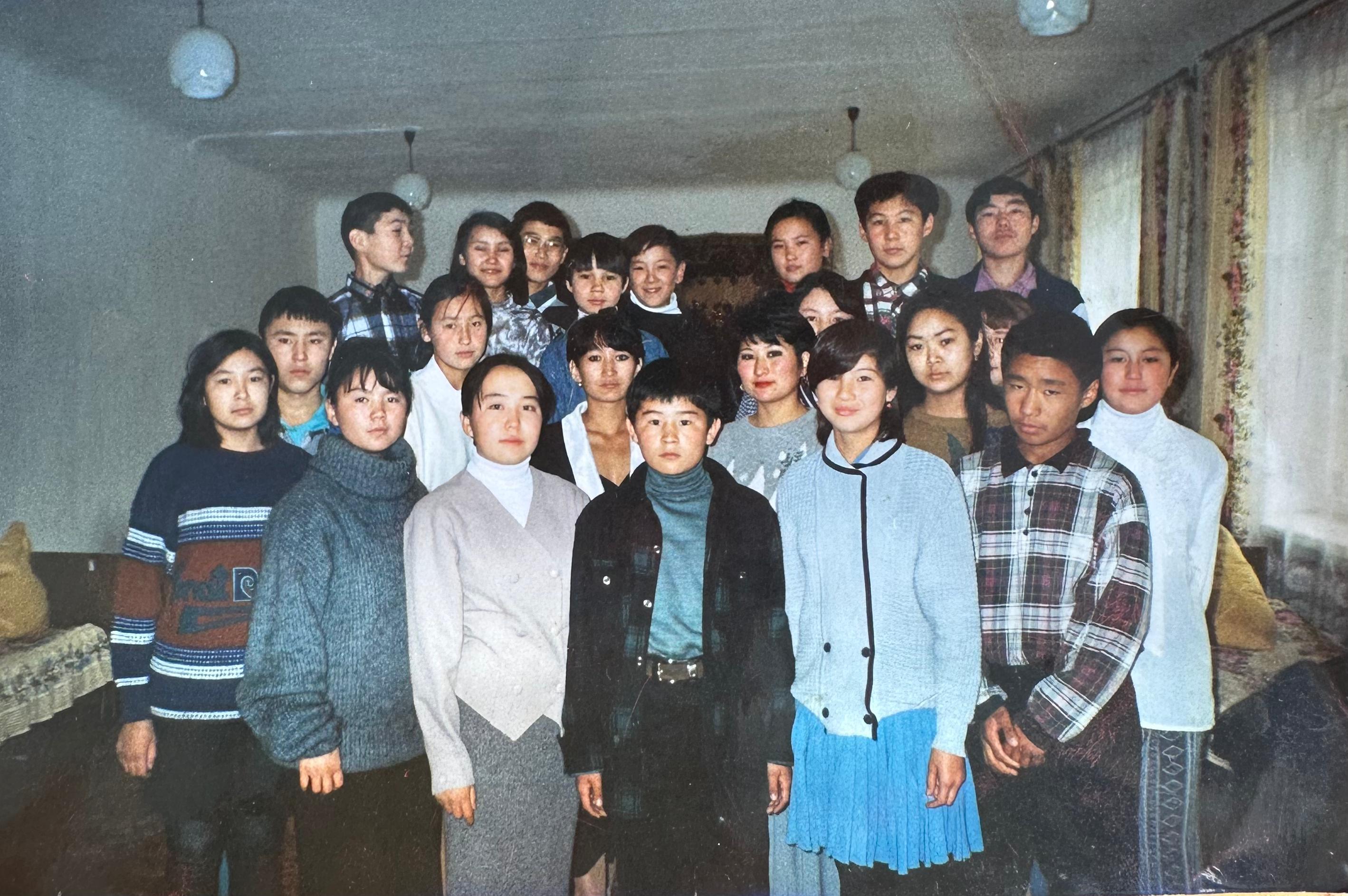 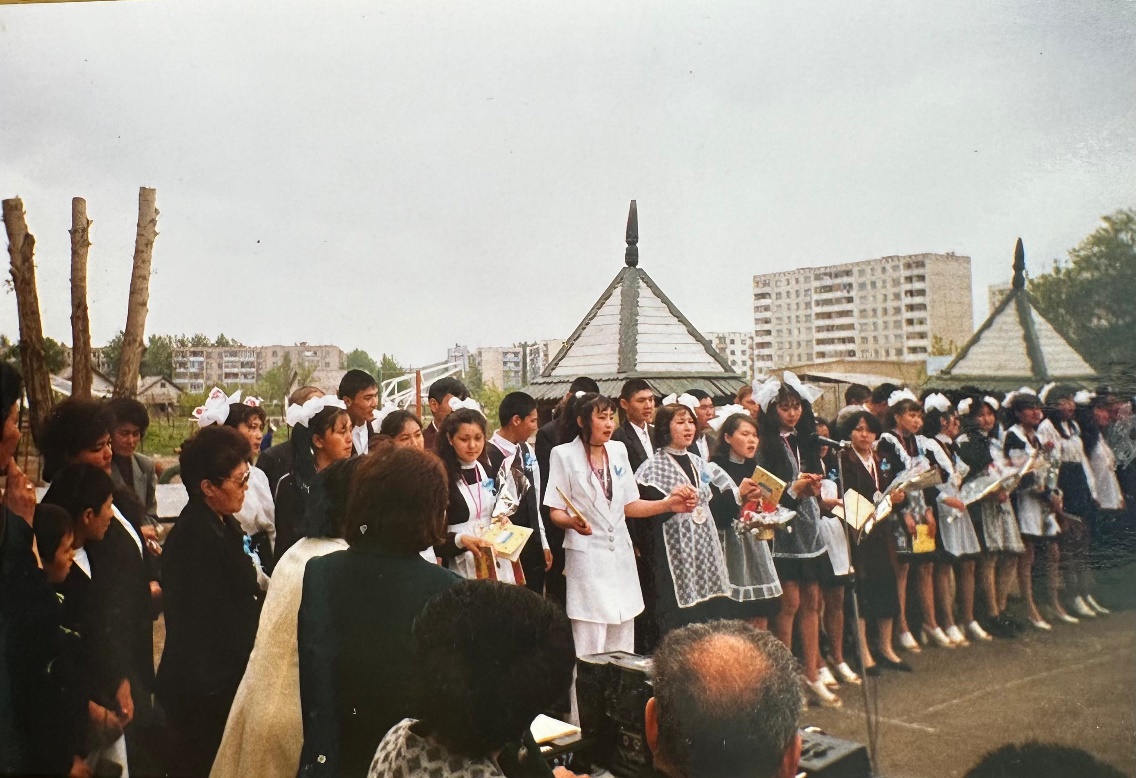 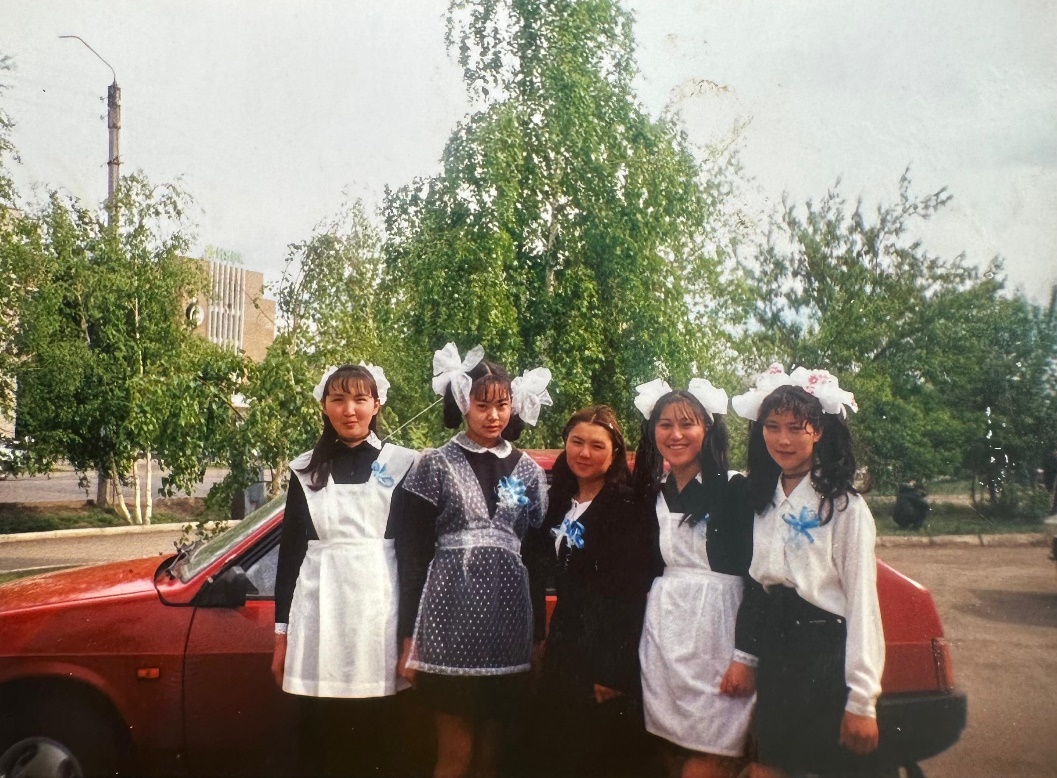 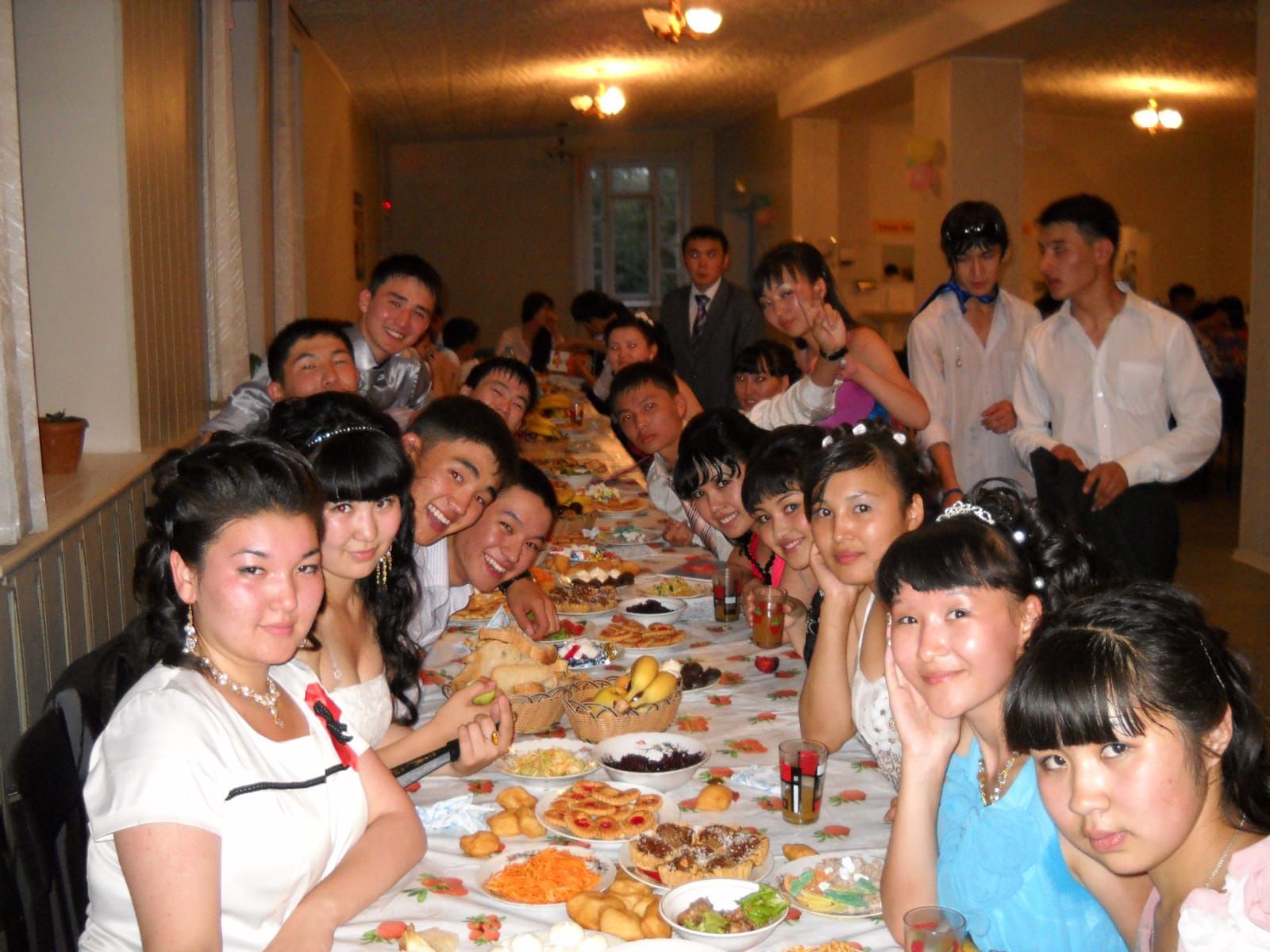 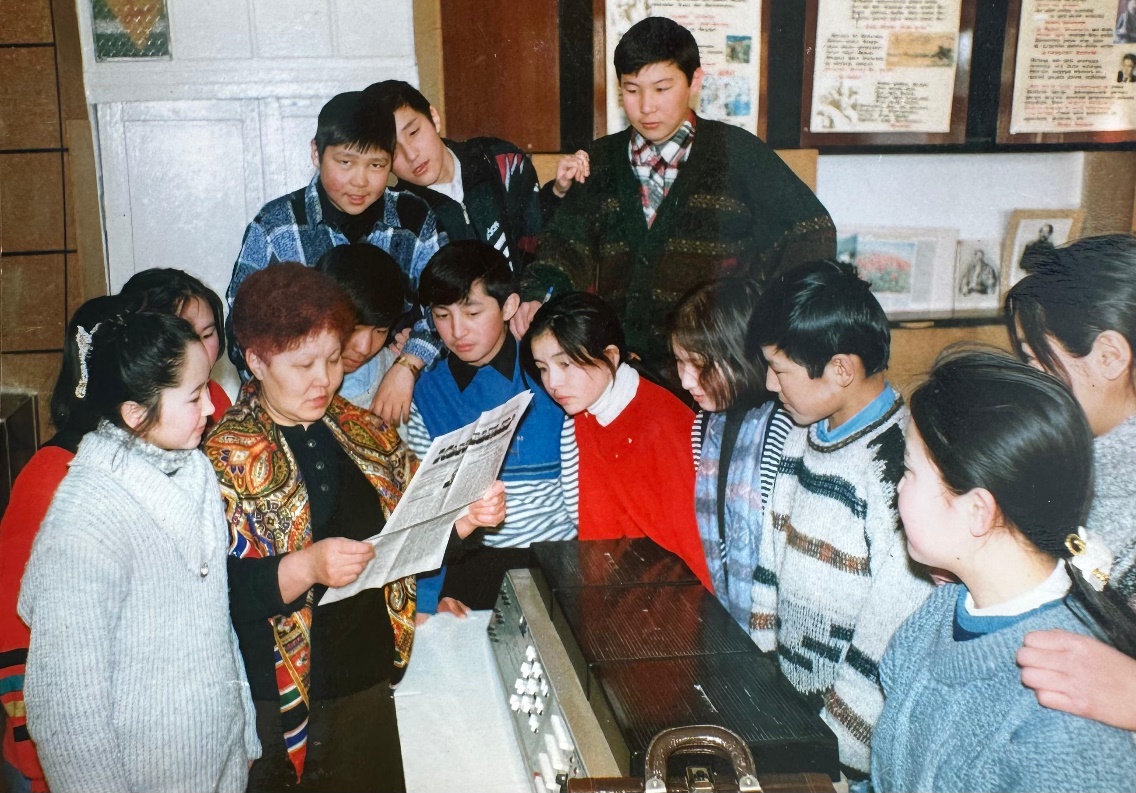 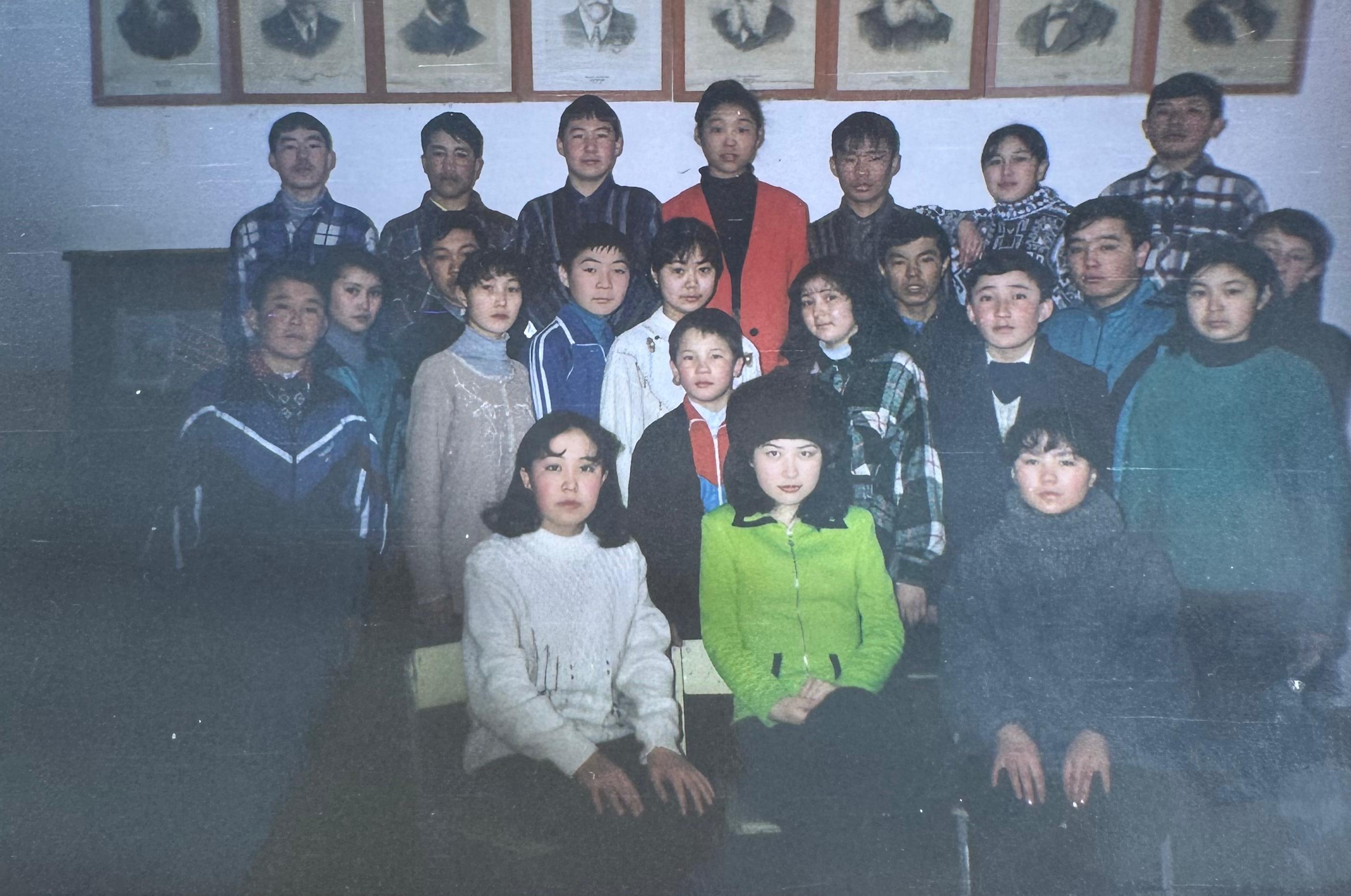 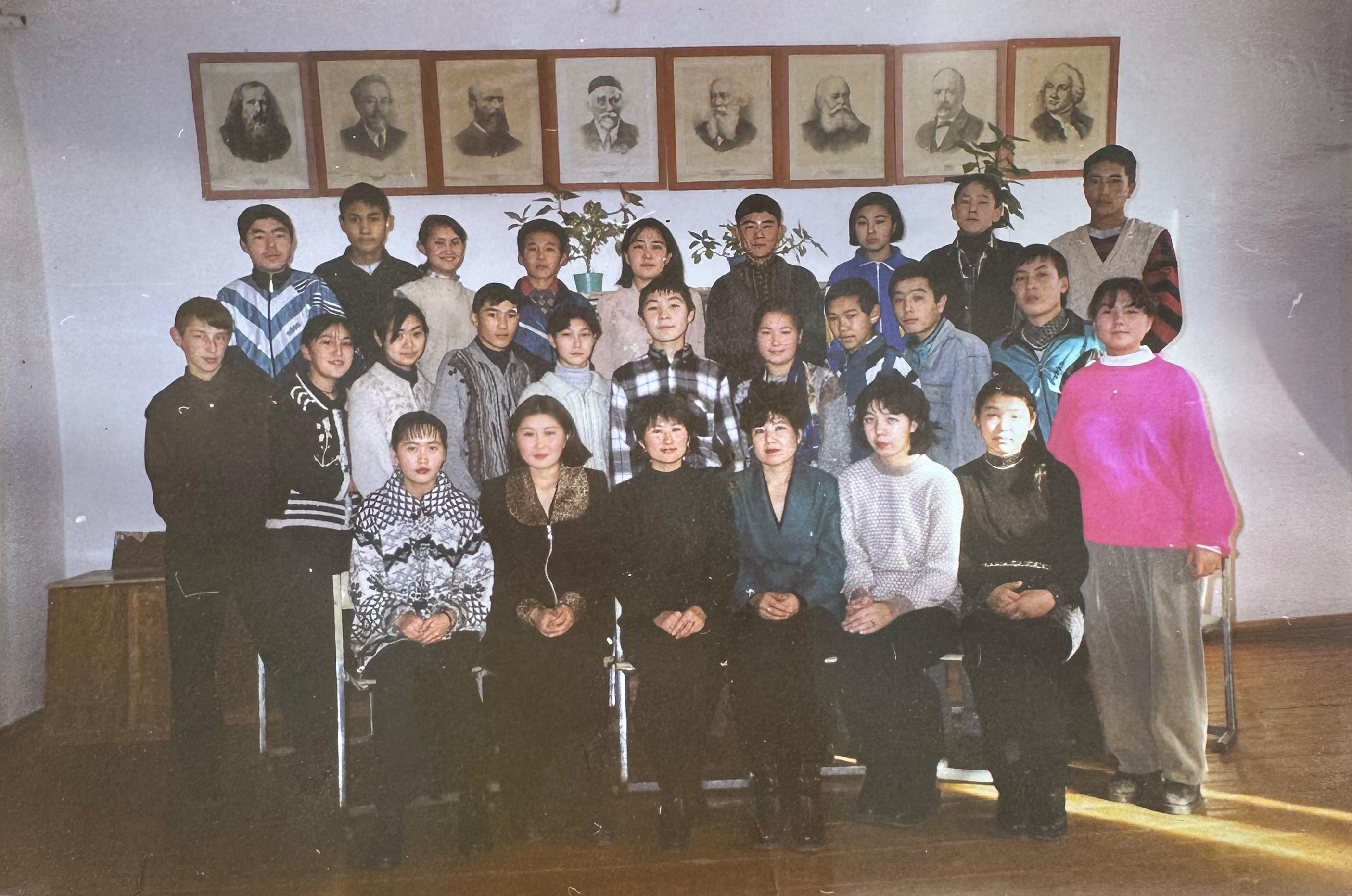 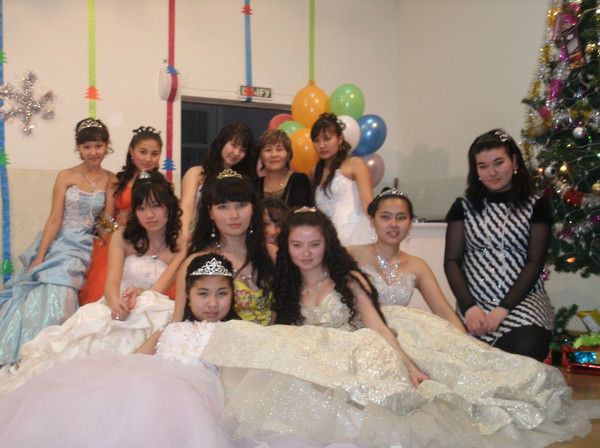 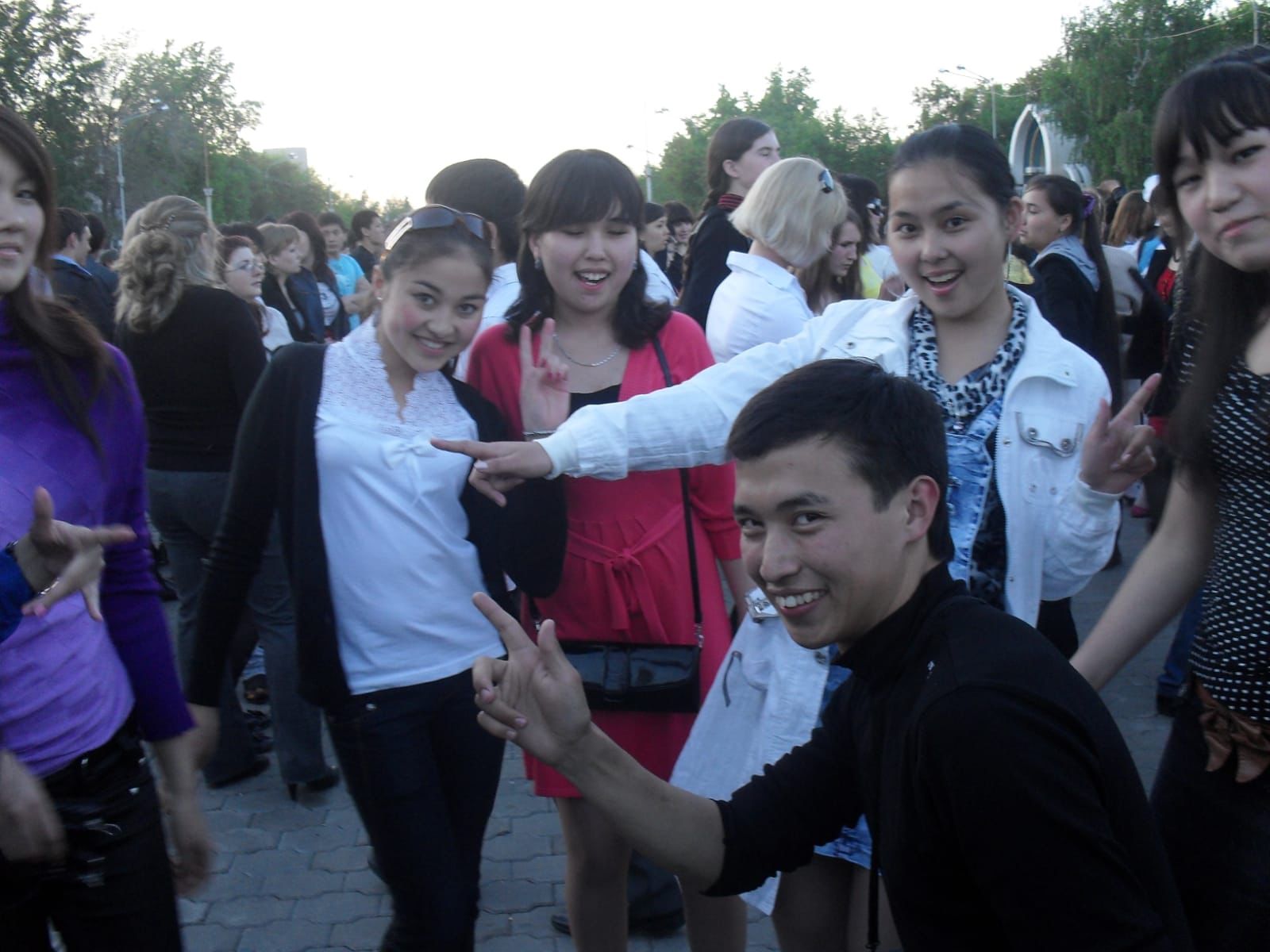 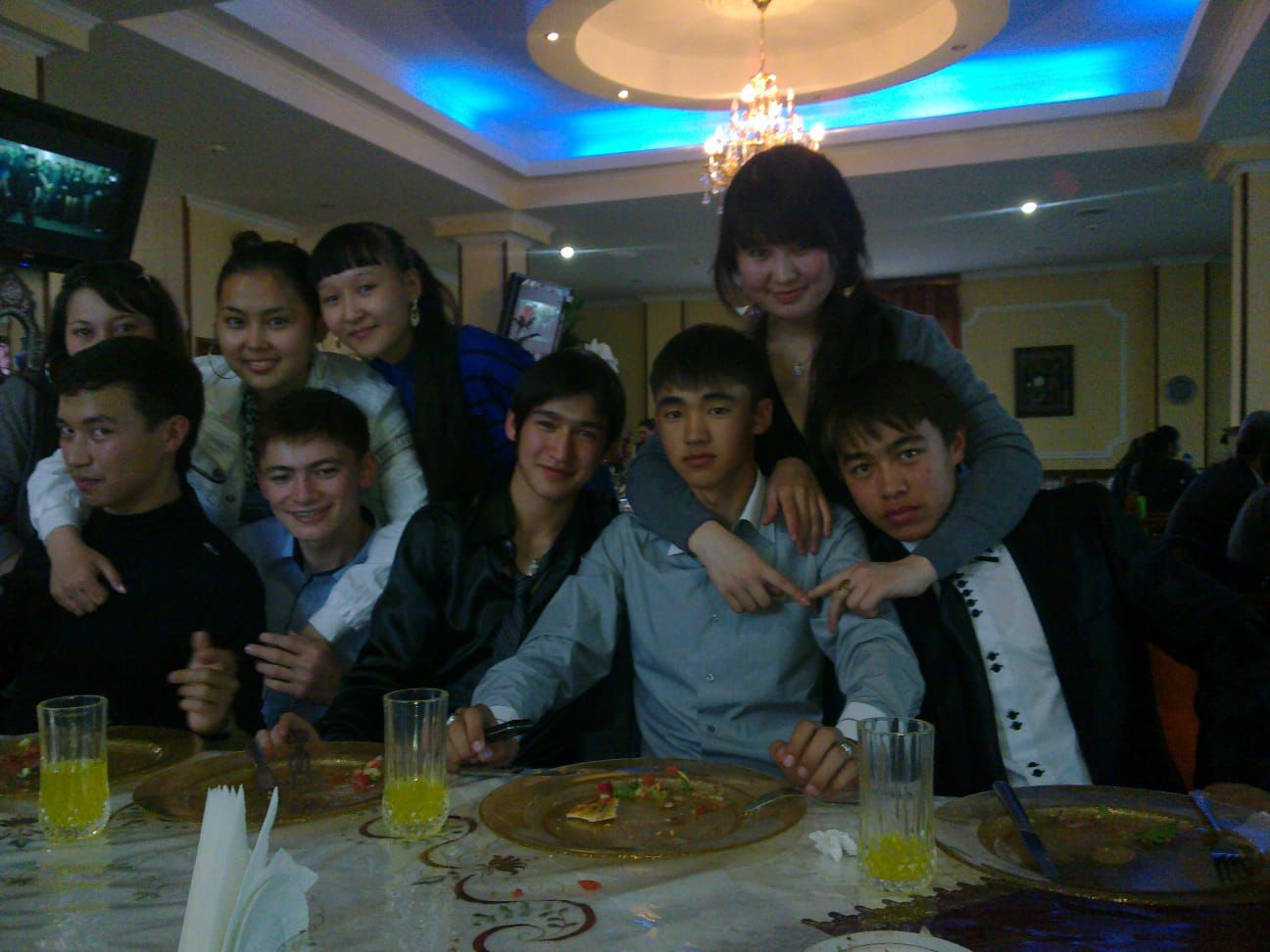 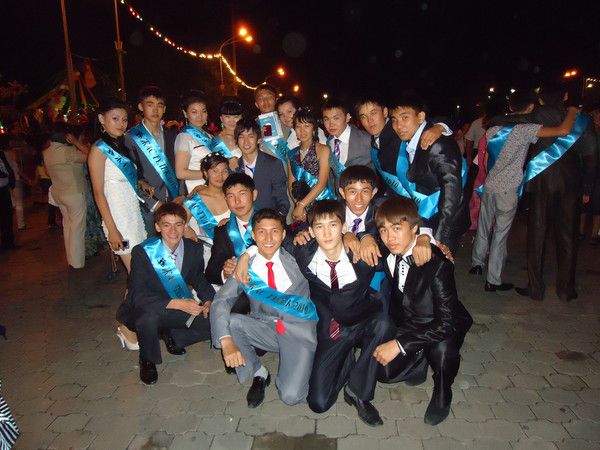 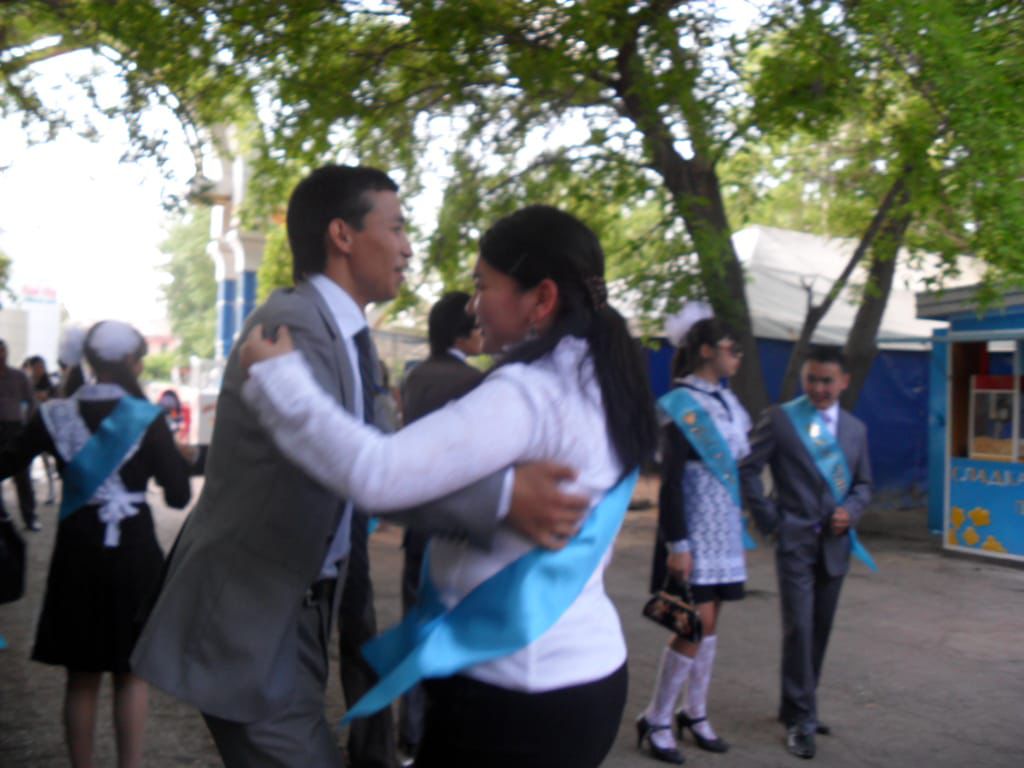 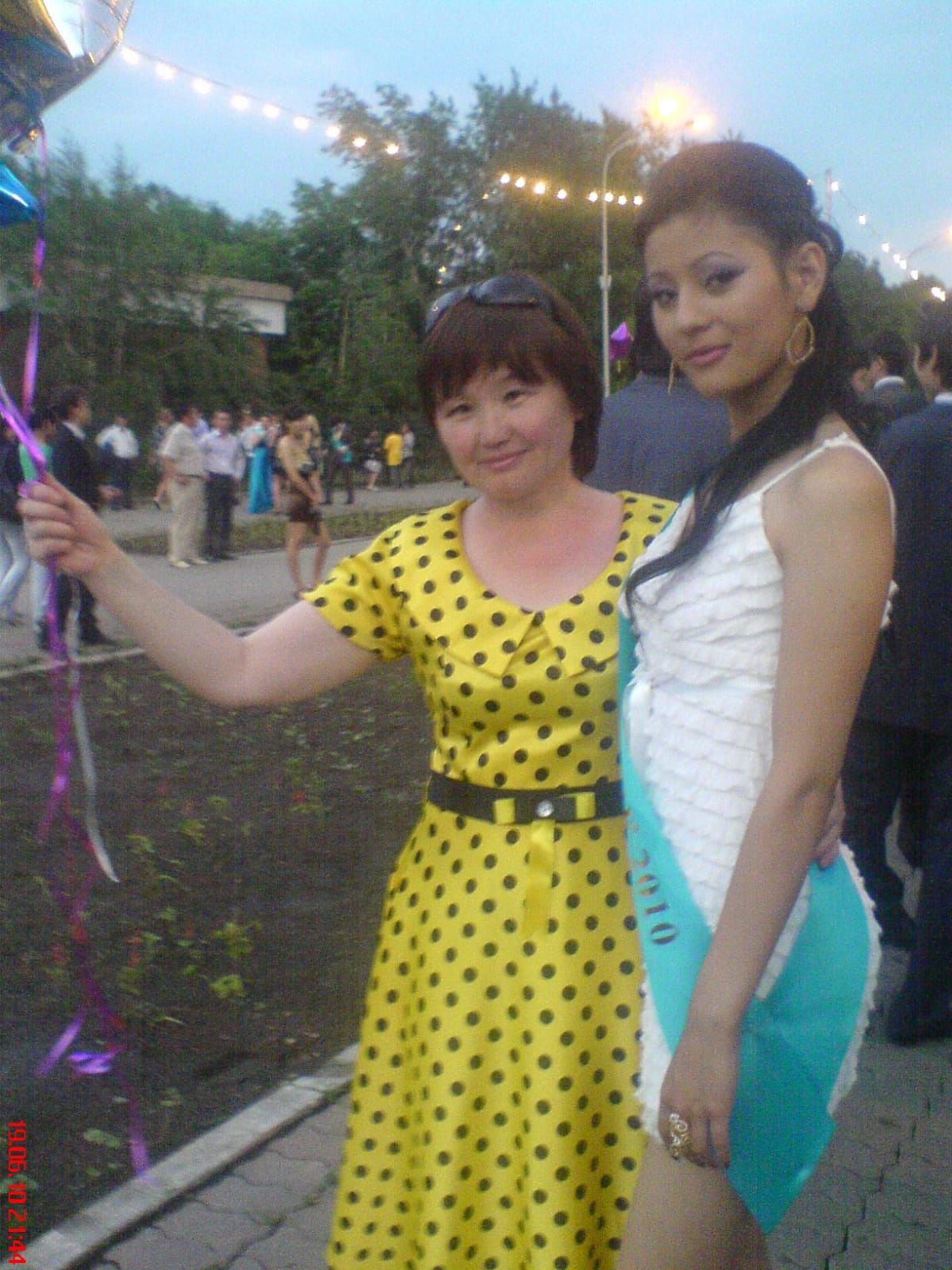 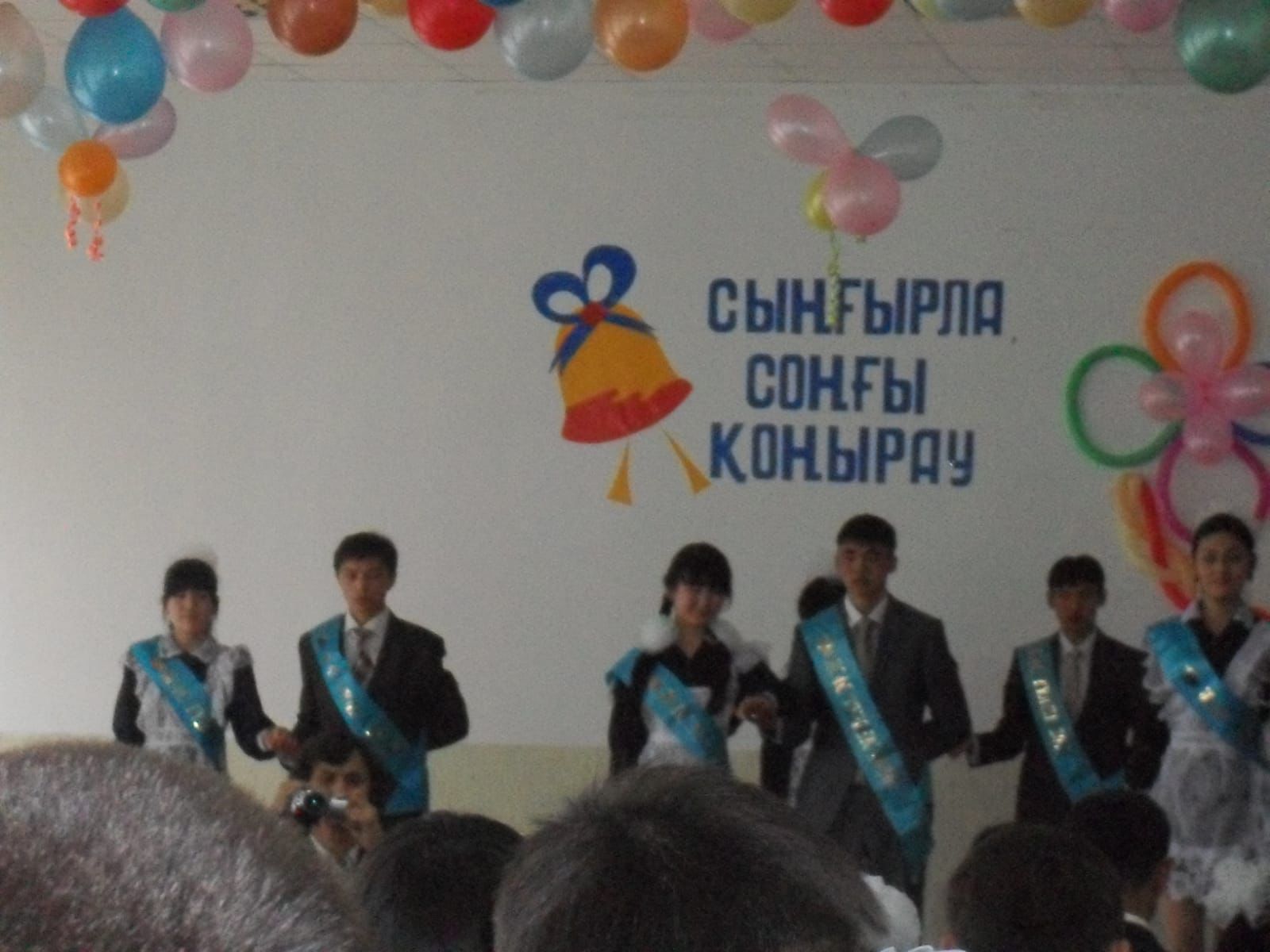 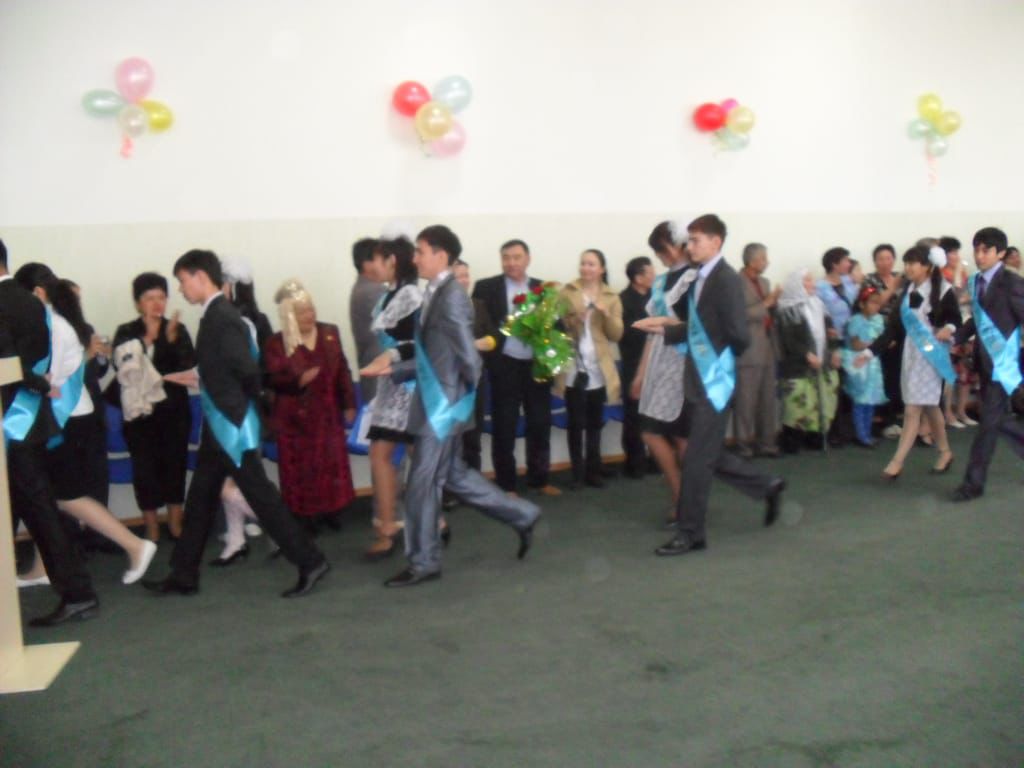 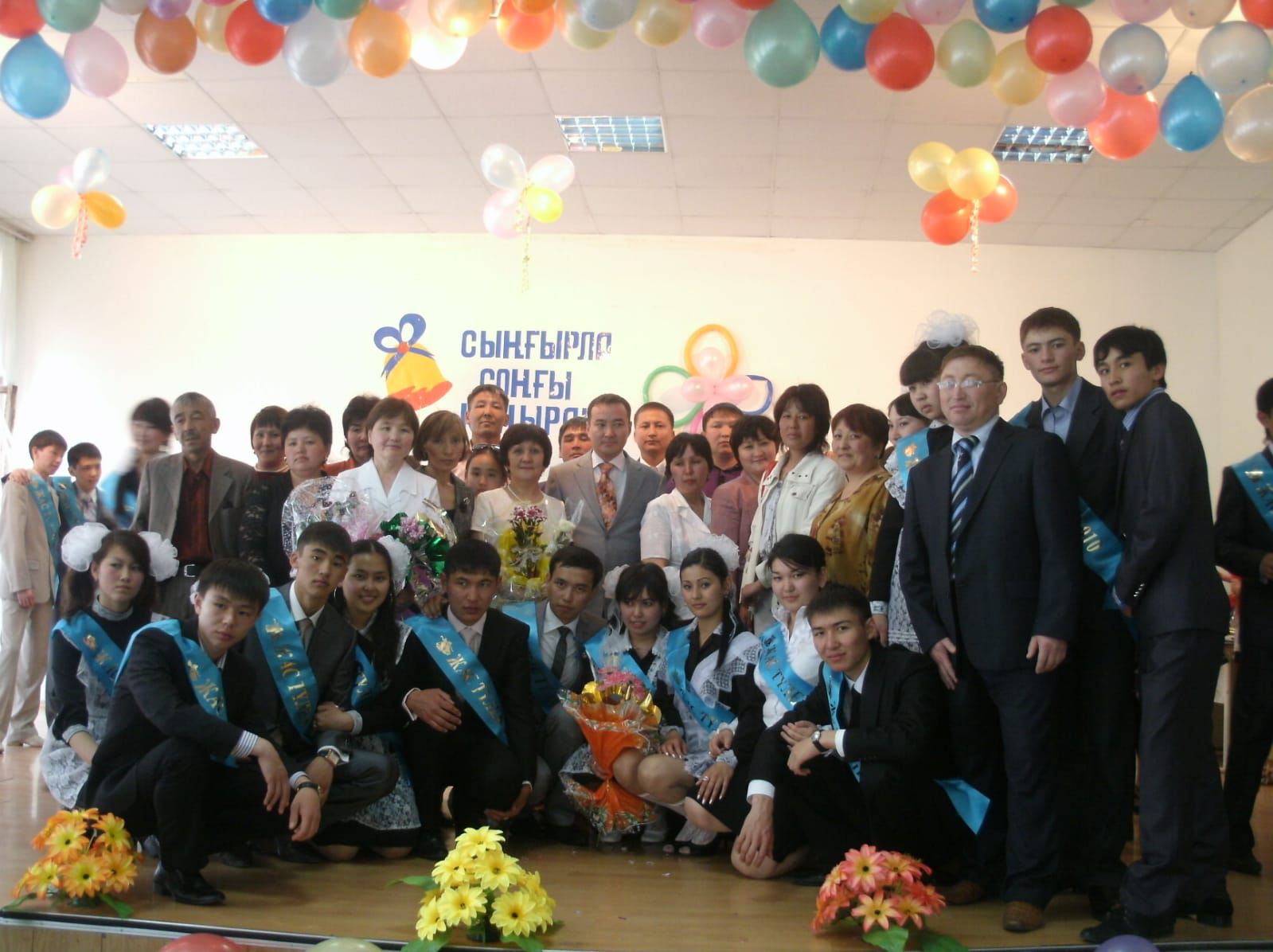 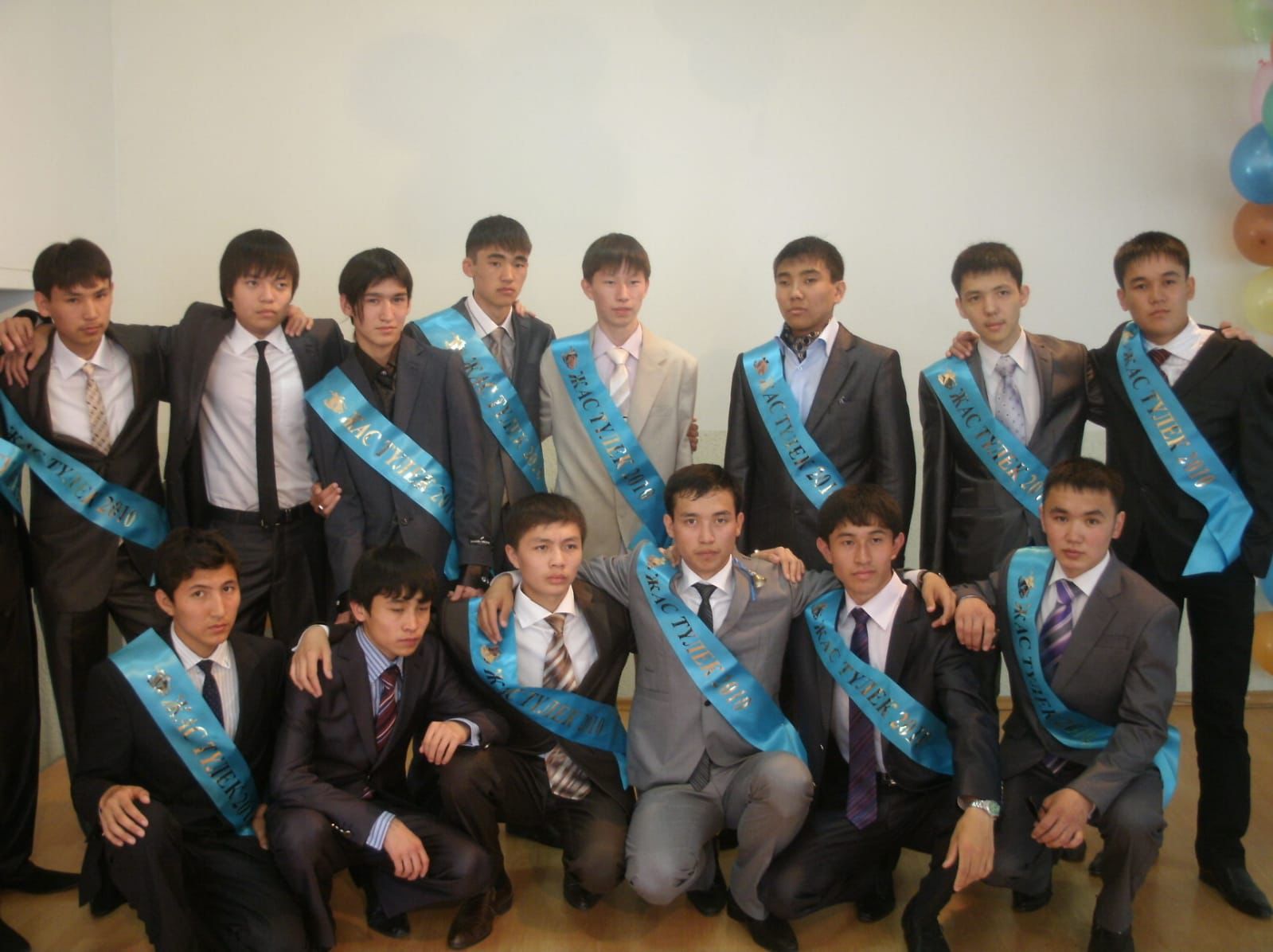 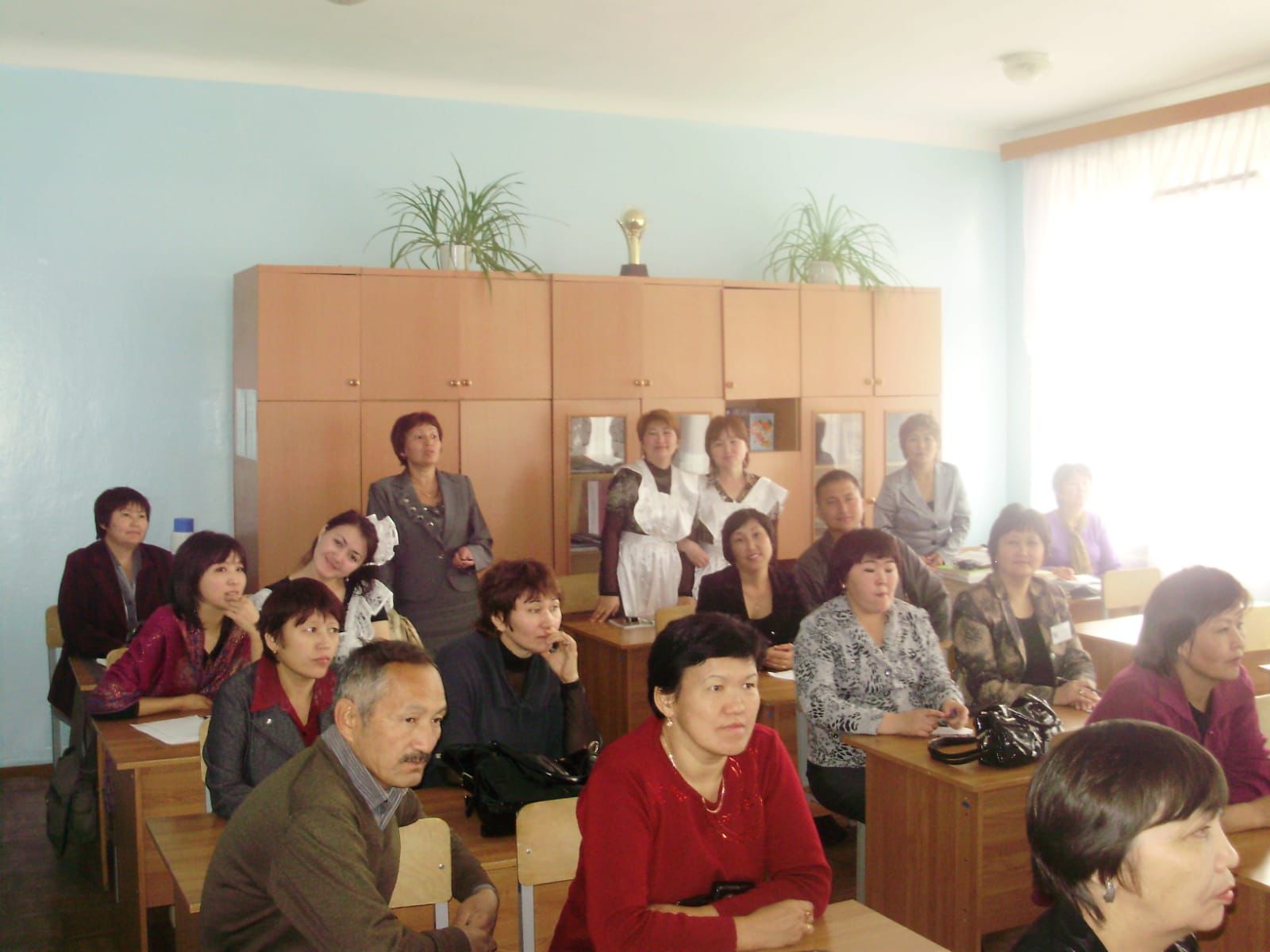 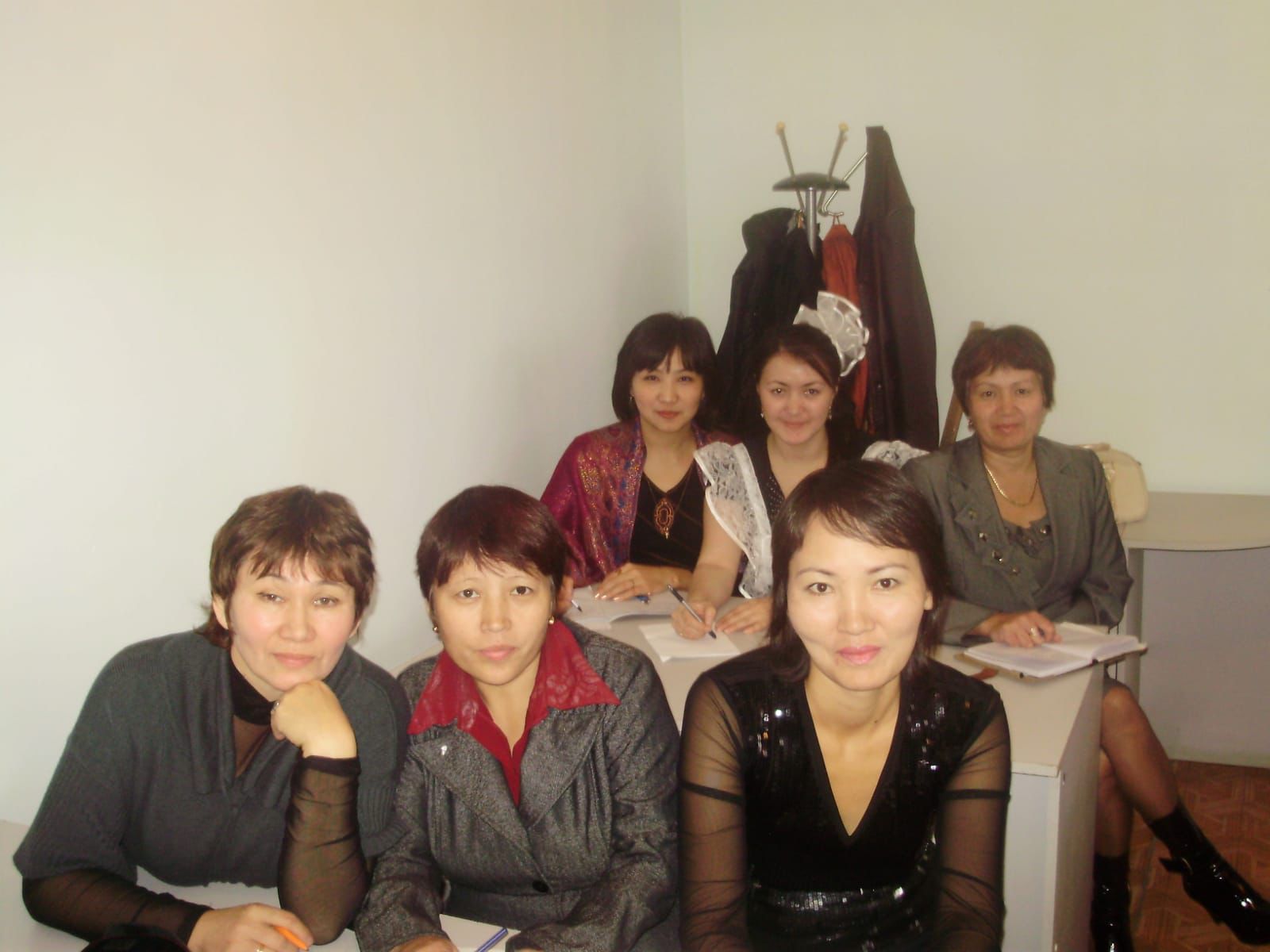 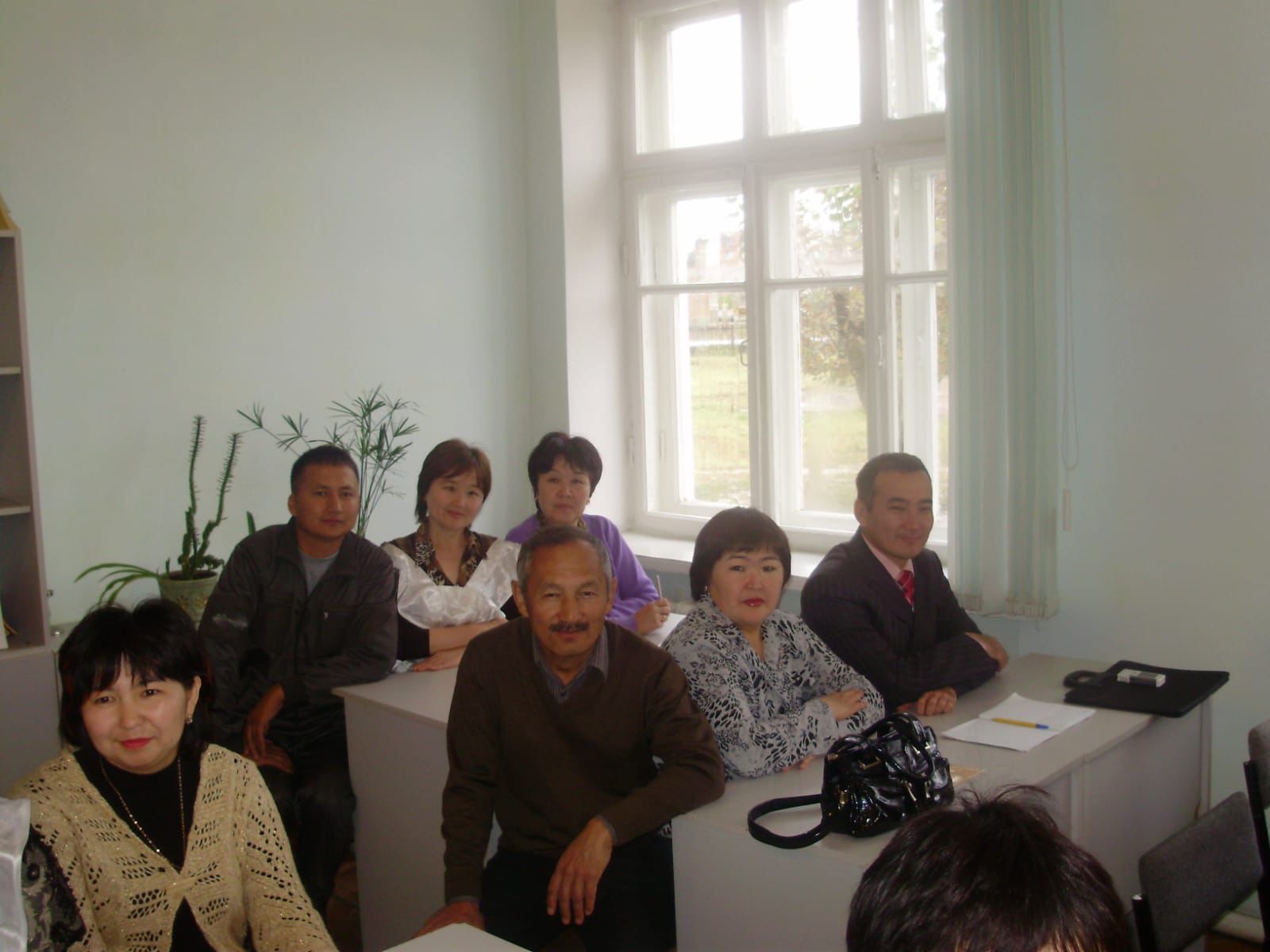 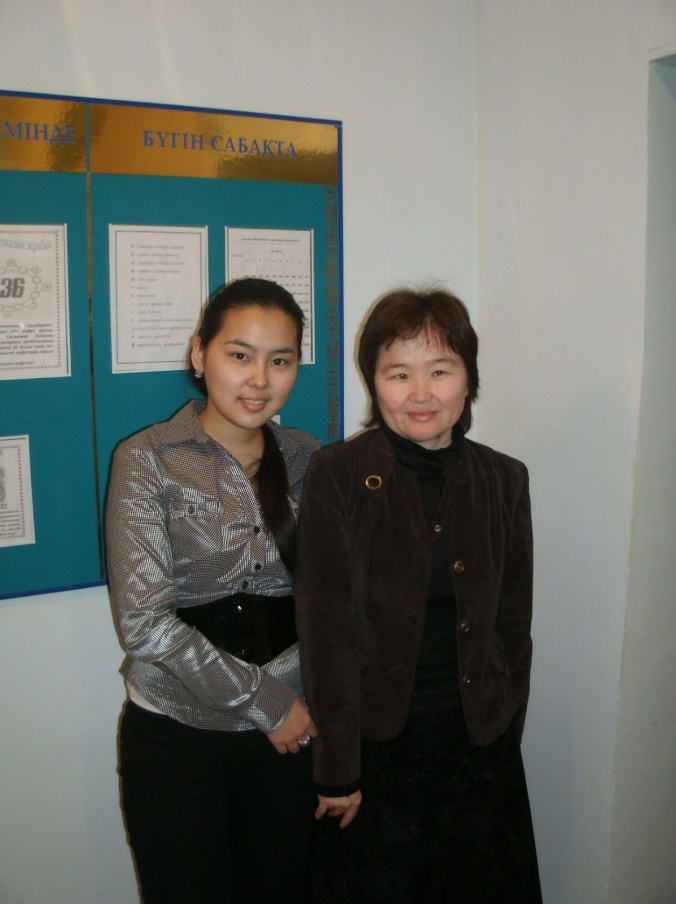 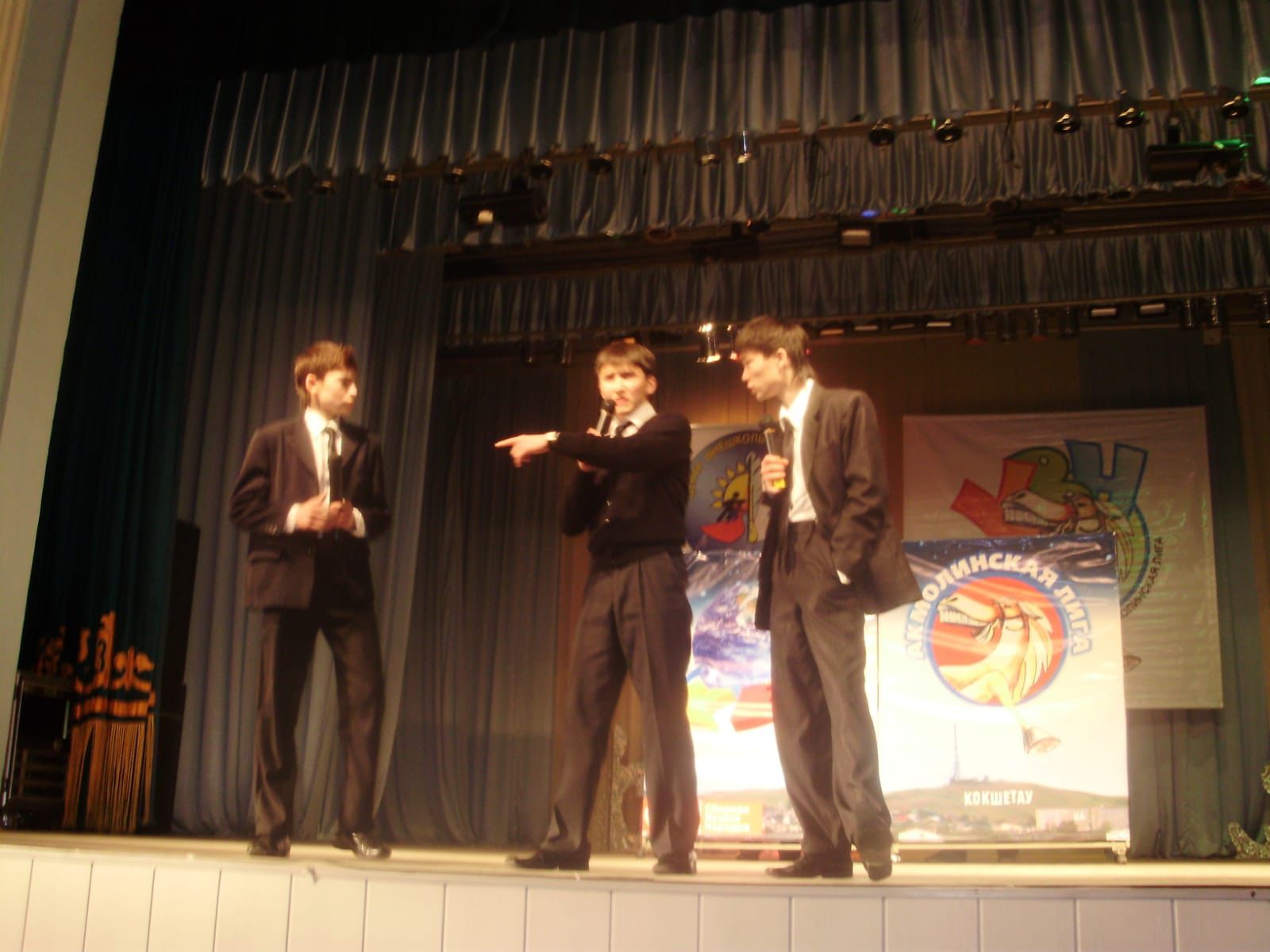 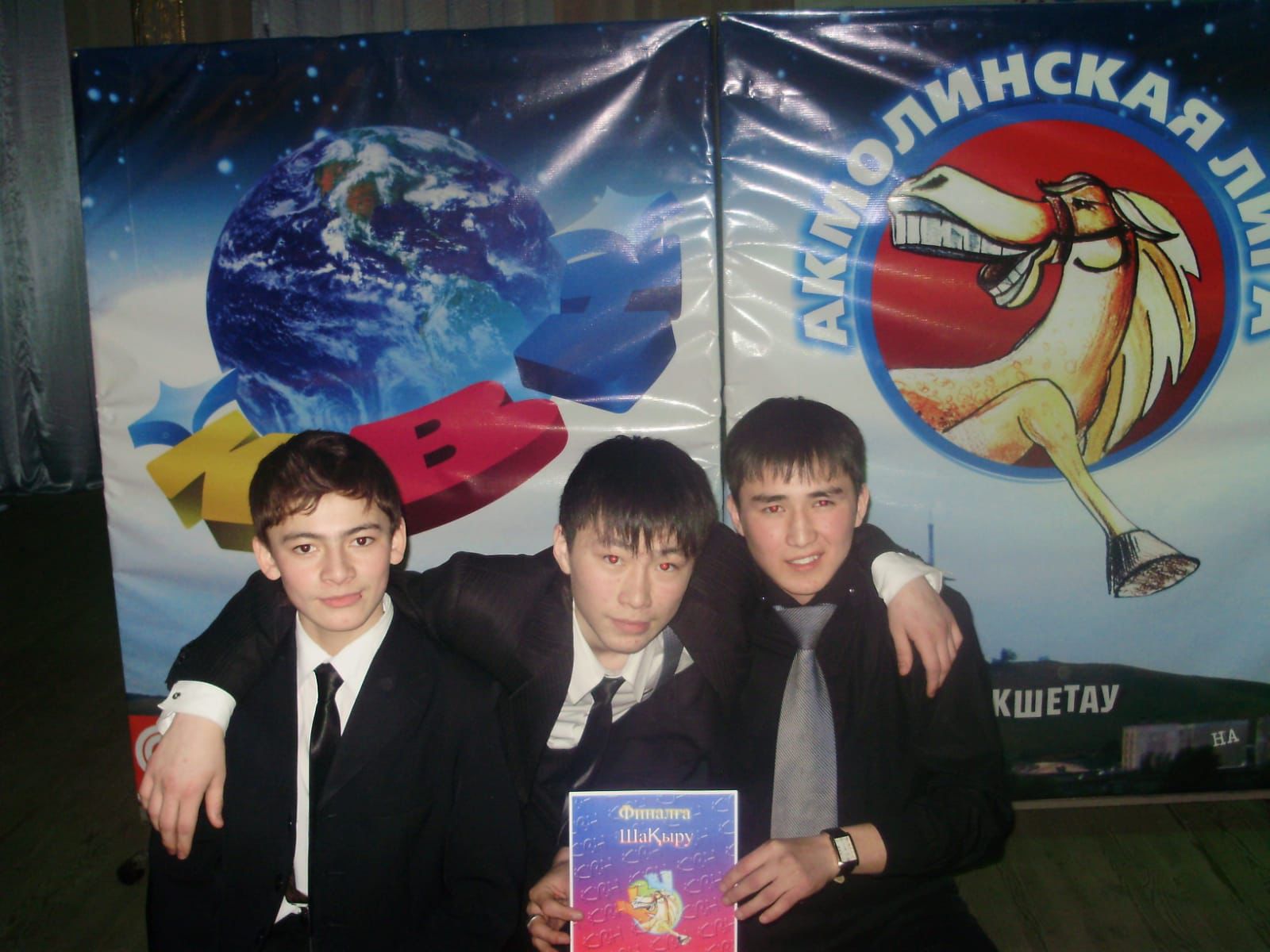 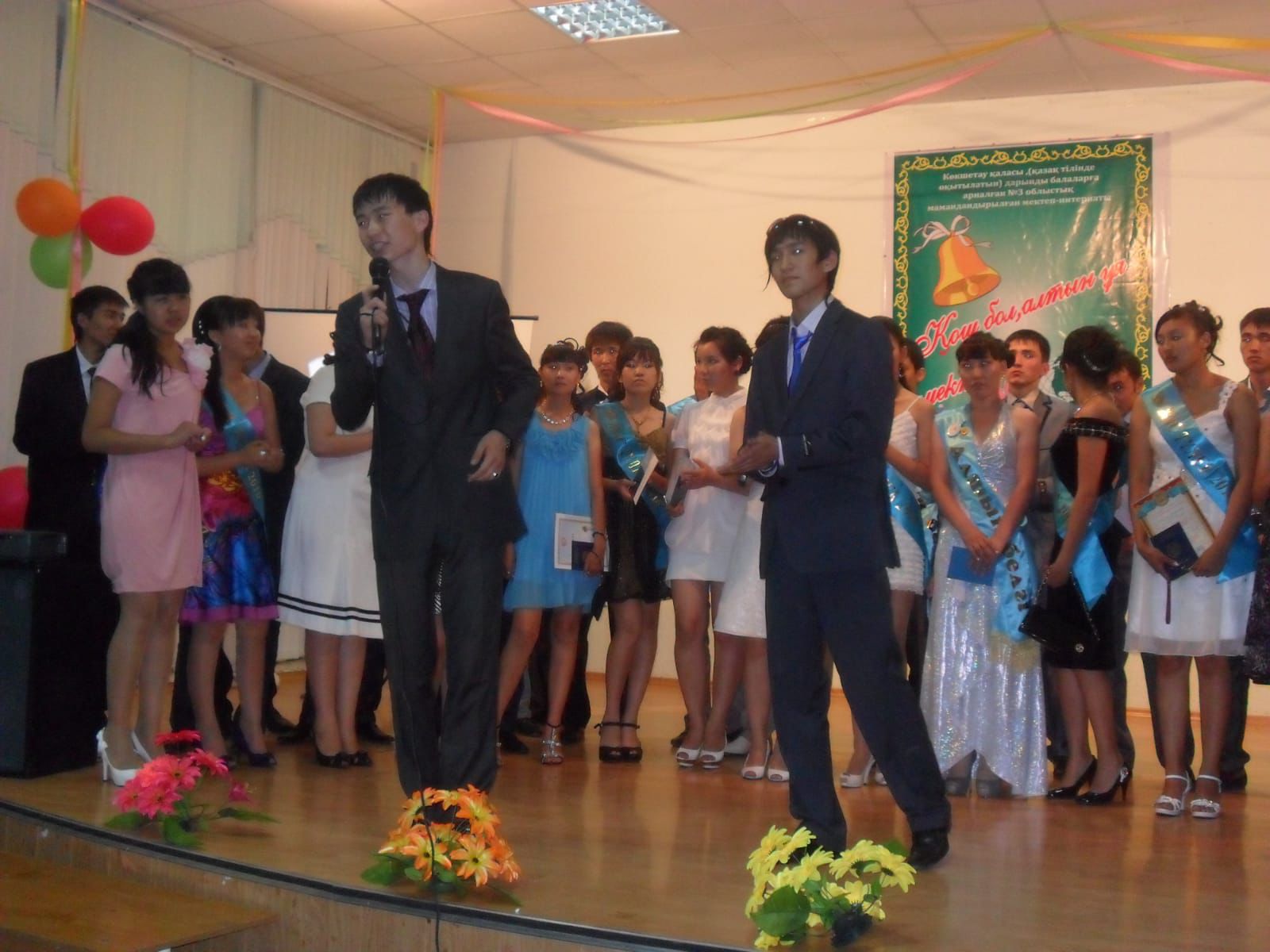 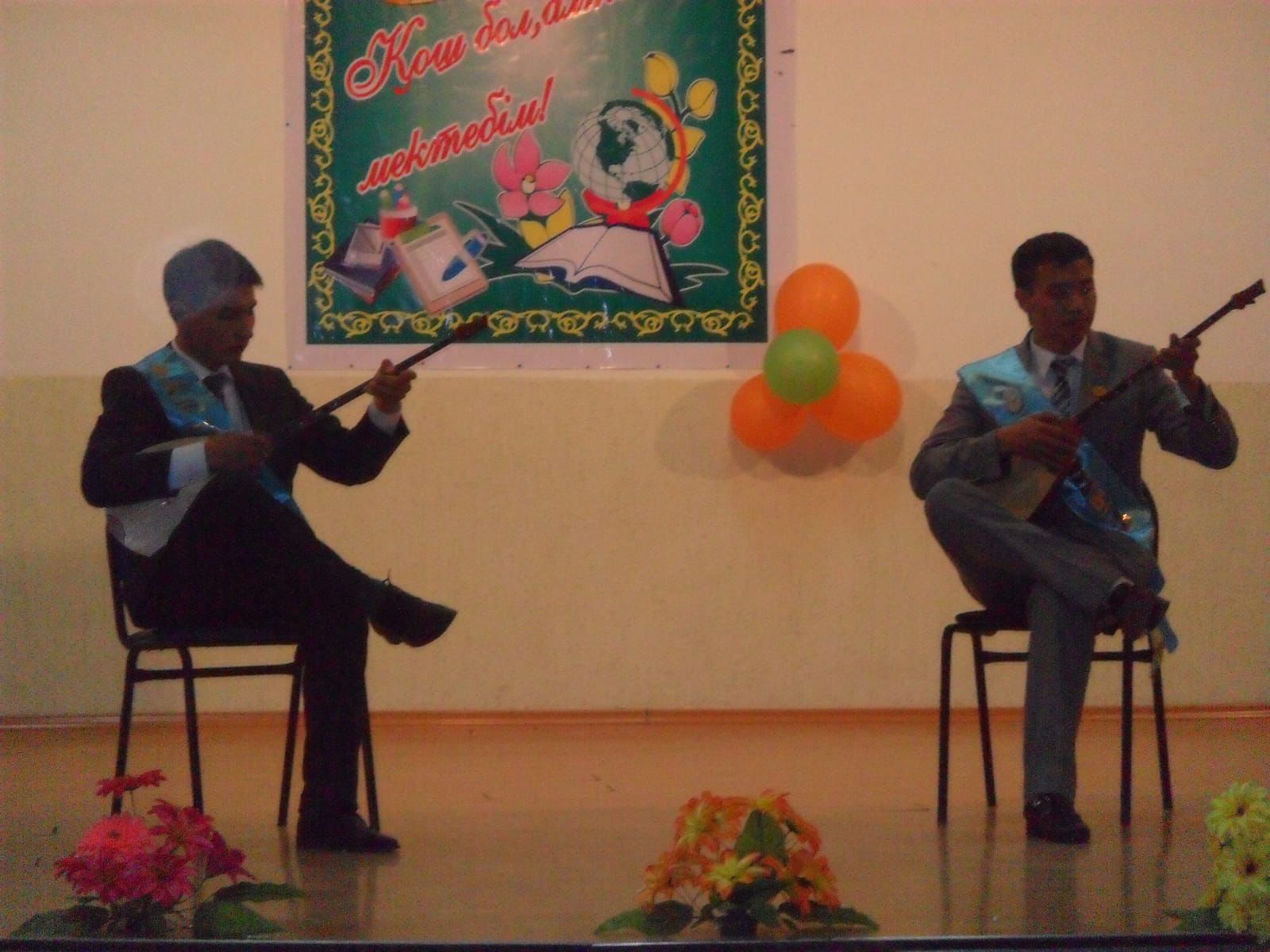 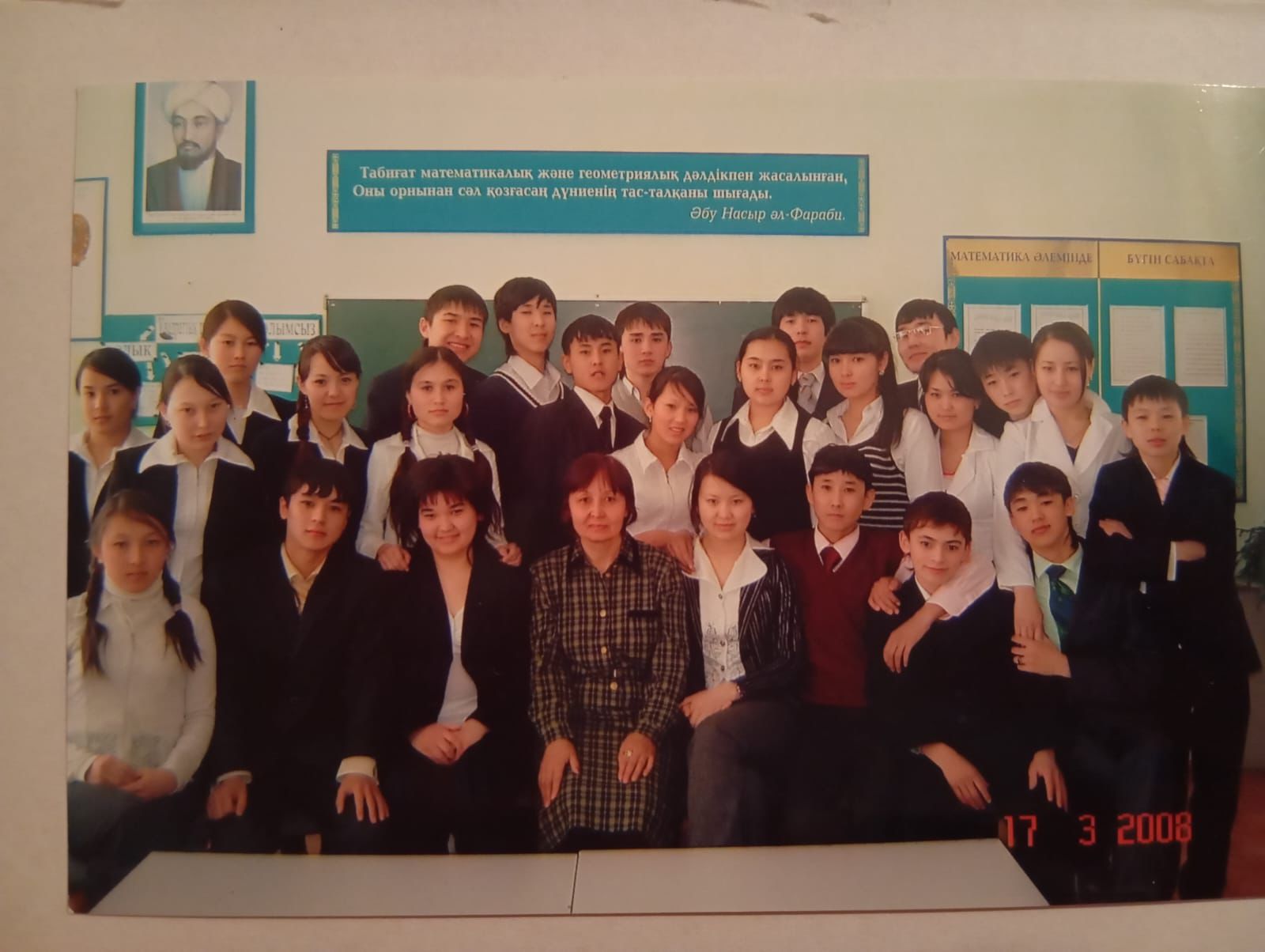 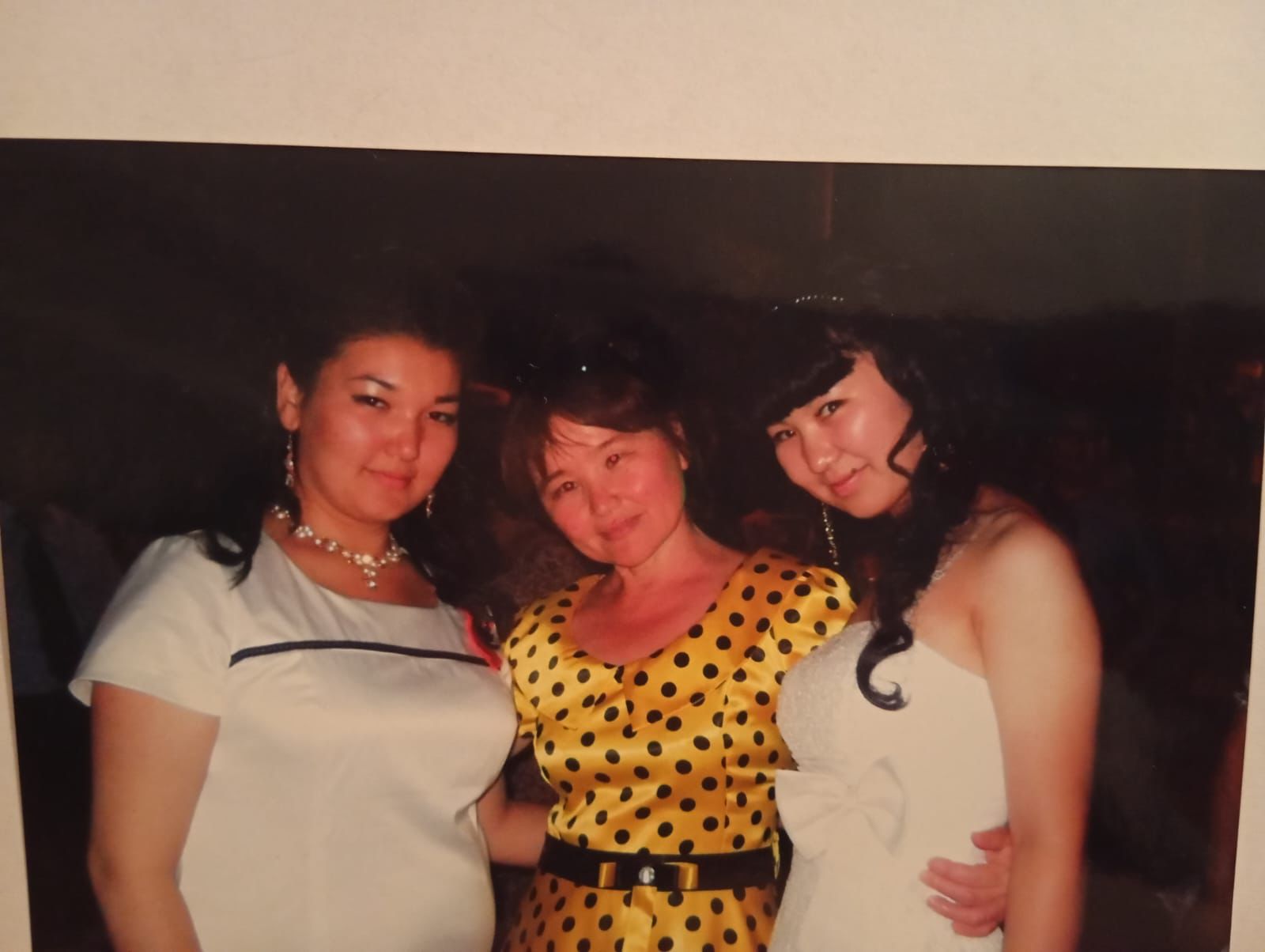 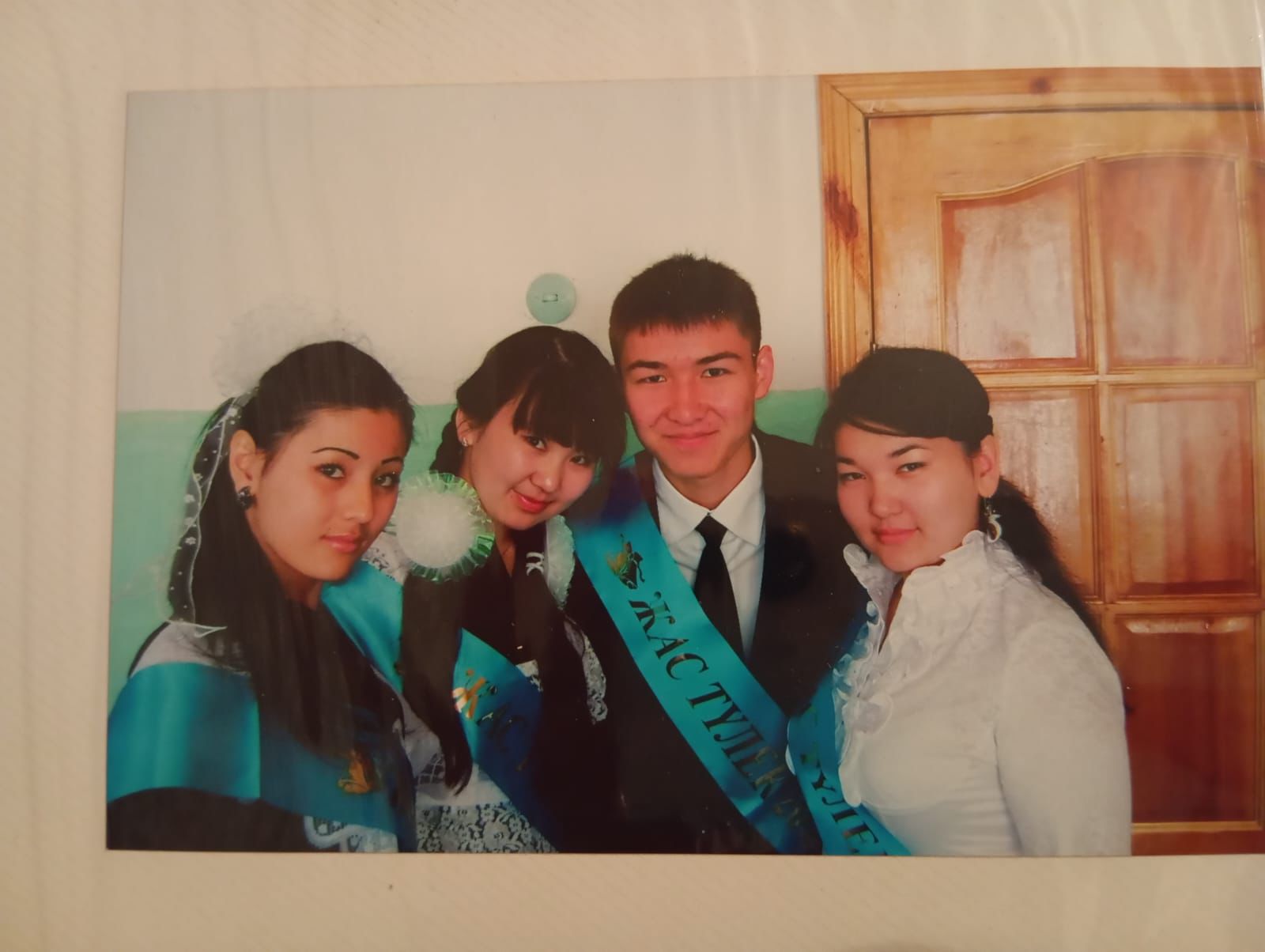 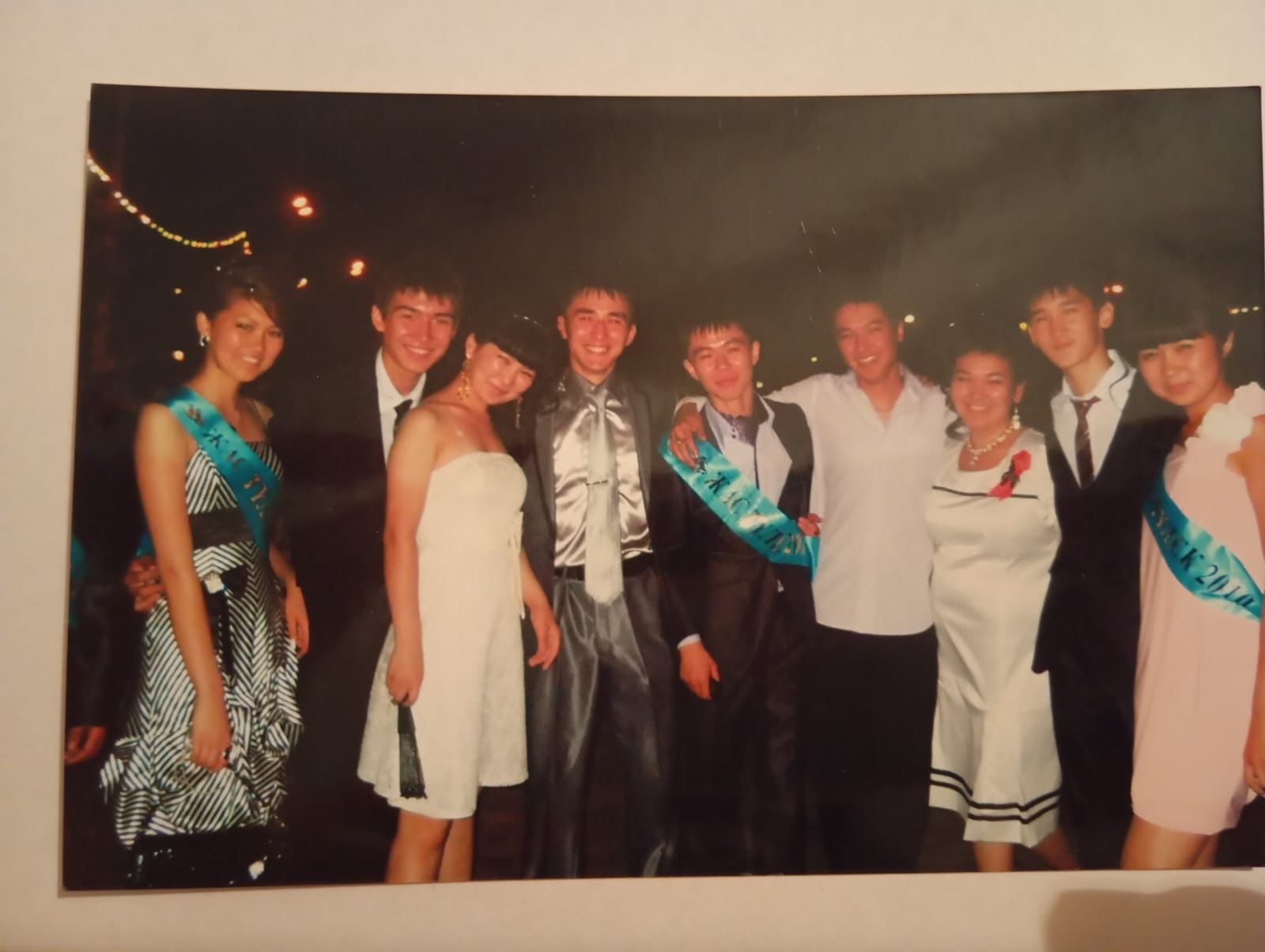 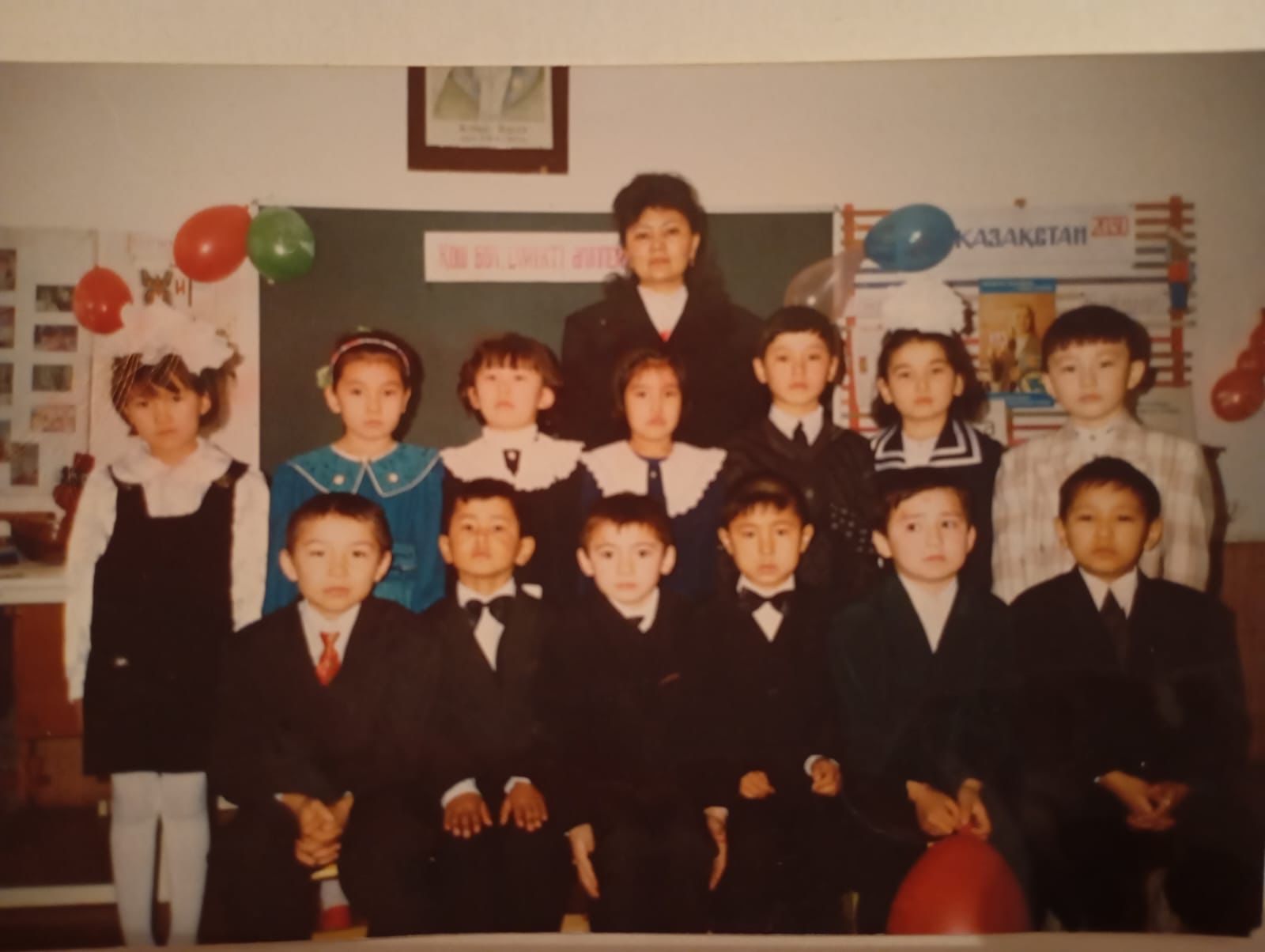 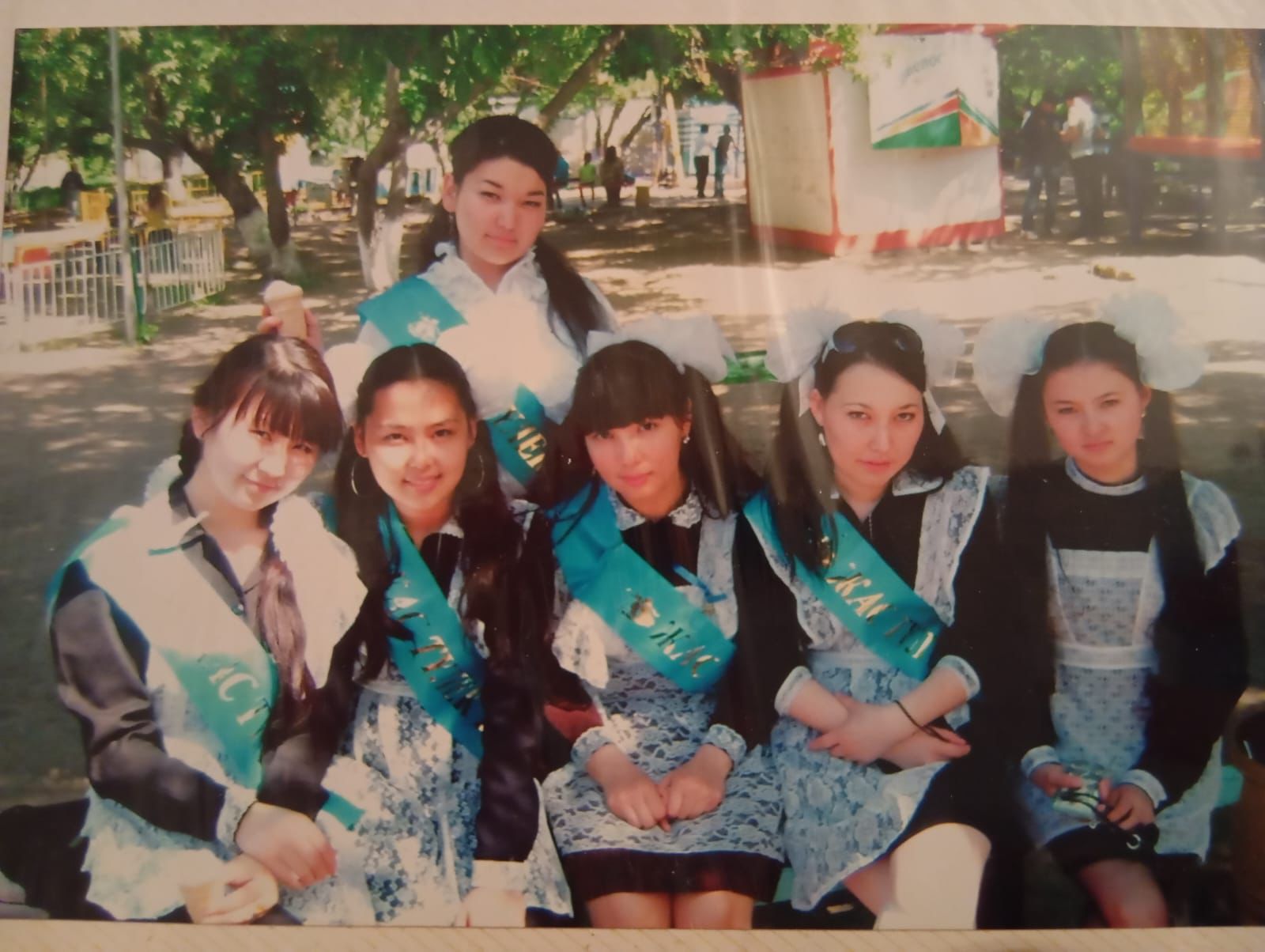 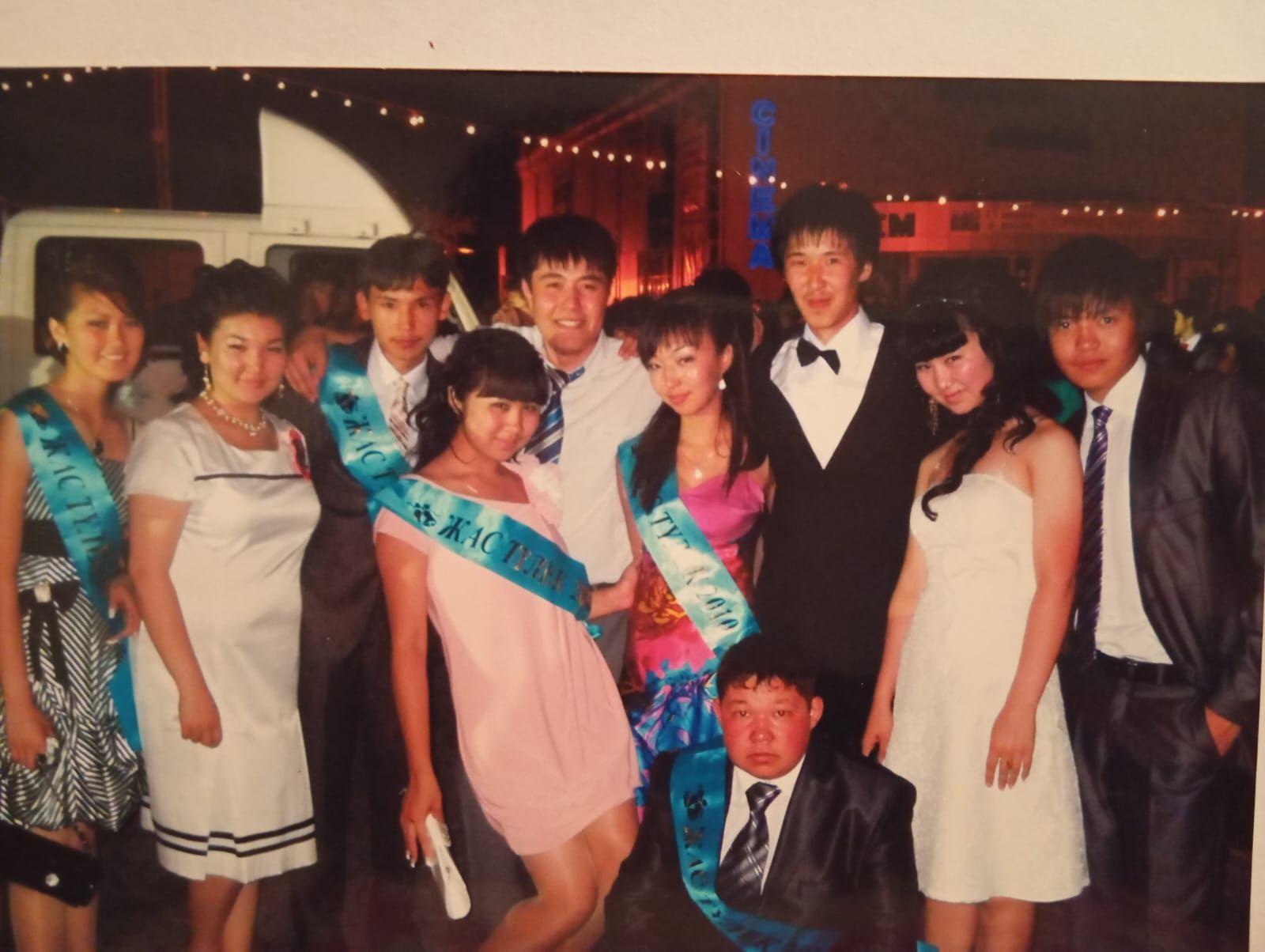 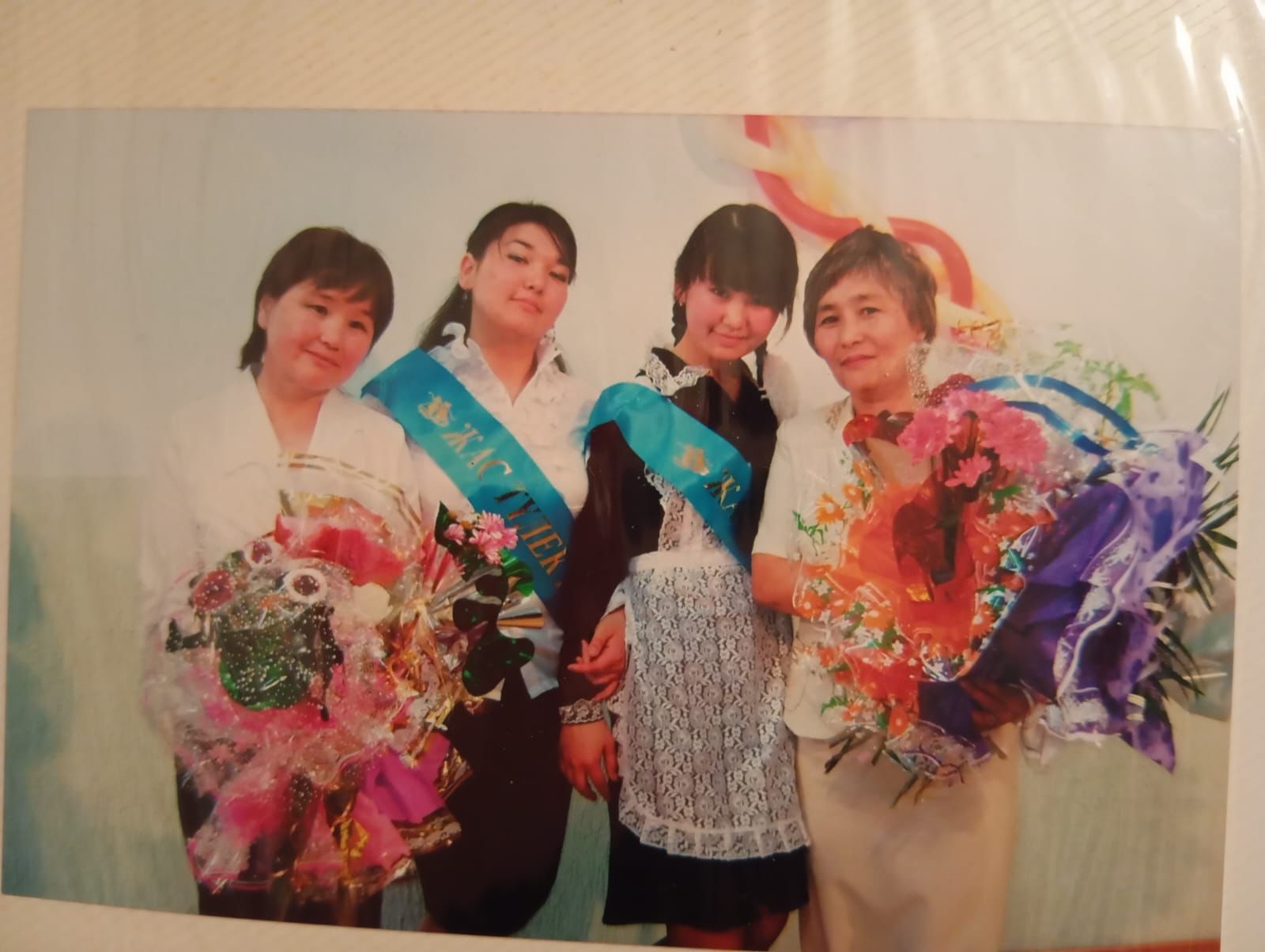 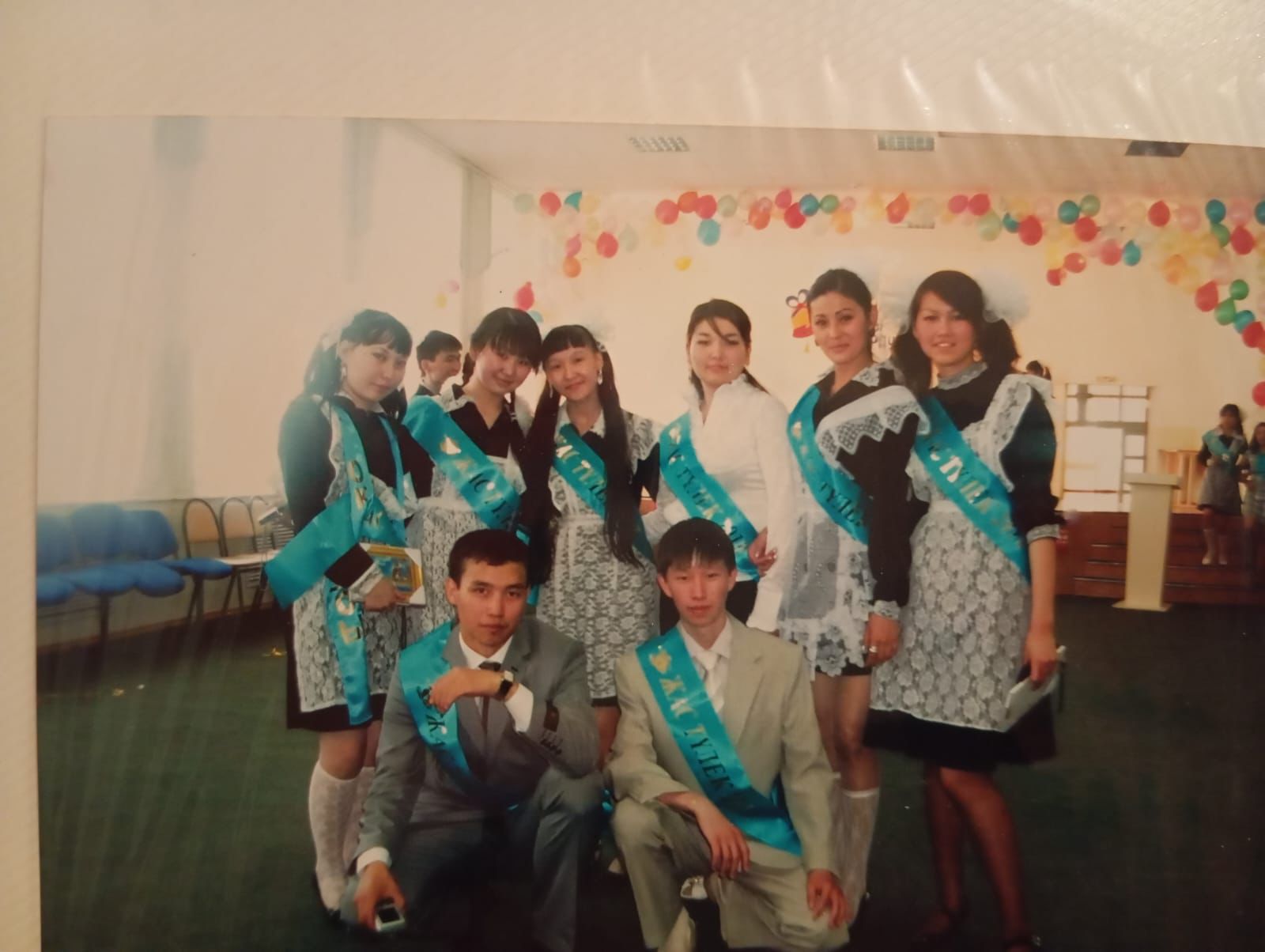